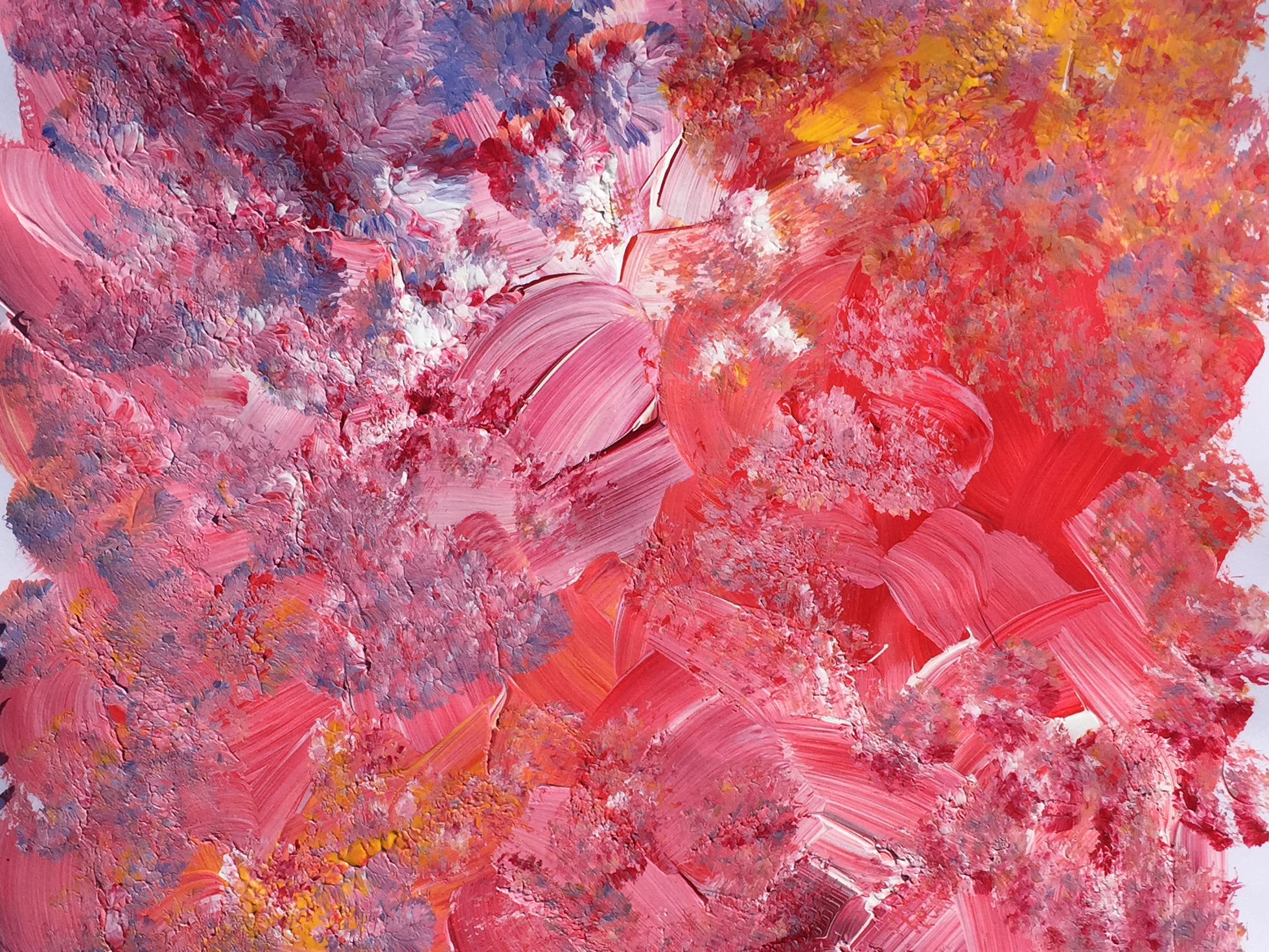 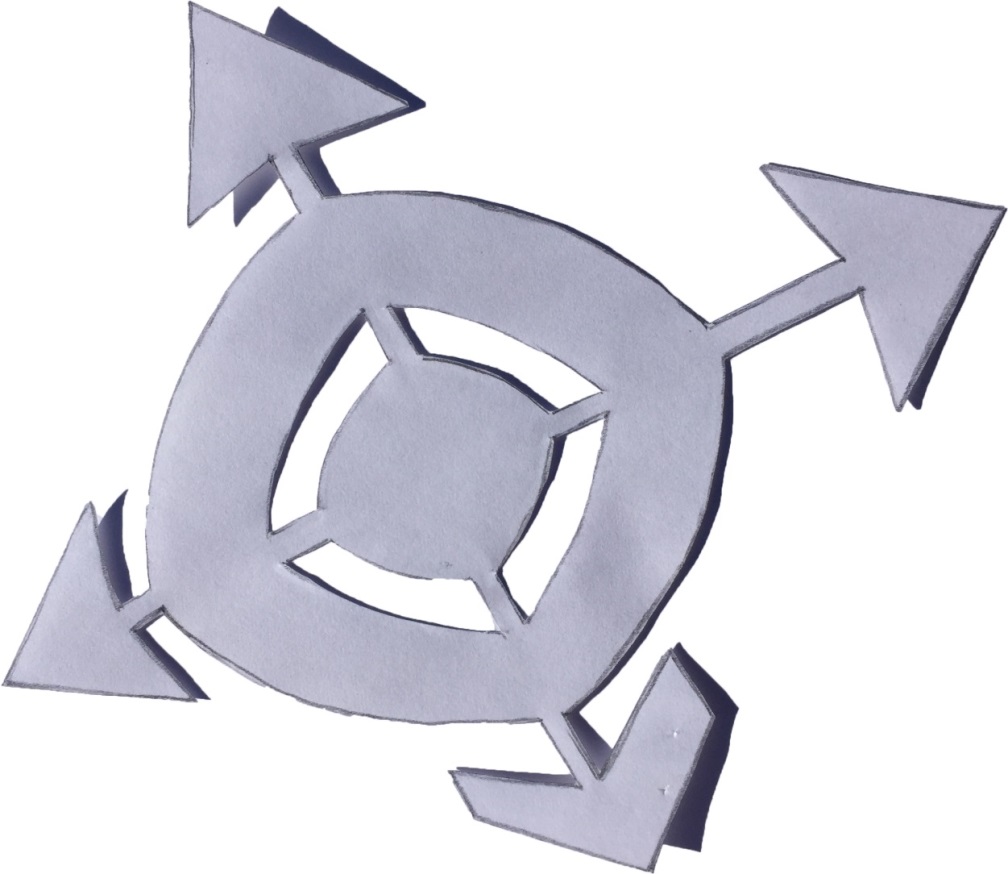 Duodji- maailmaantutustuminen
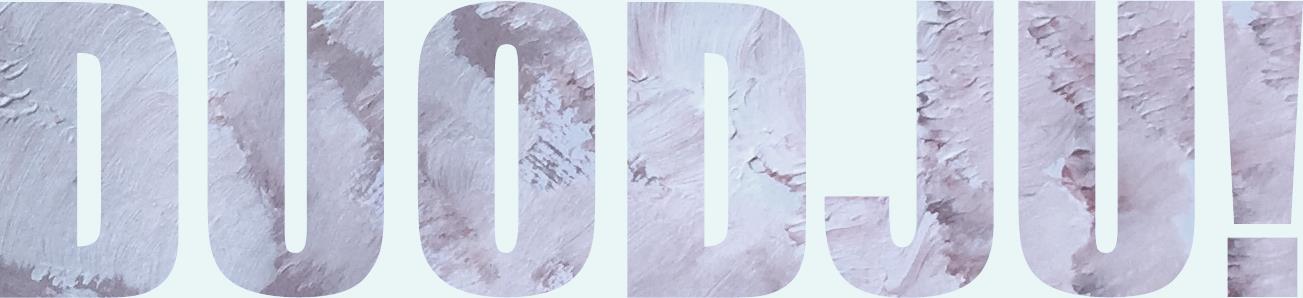 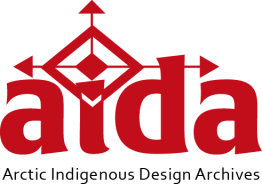 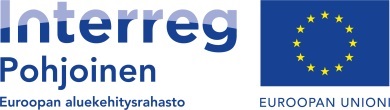 Mikä on duodjia, eli käsityötä?
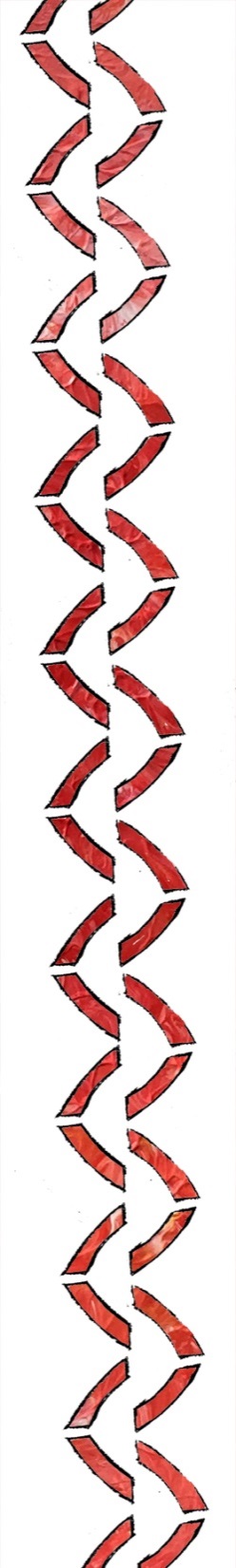 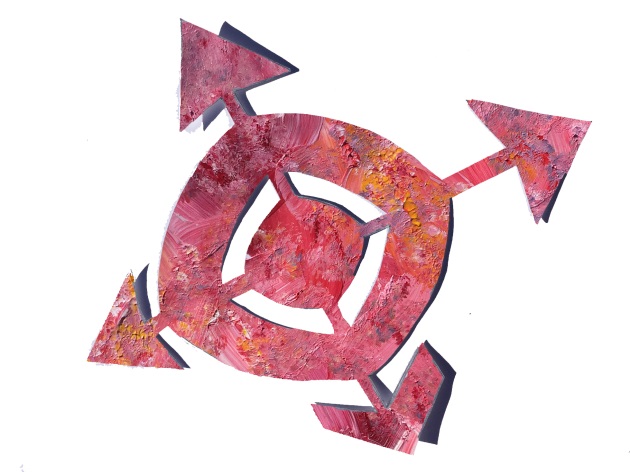 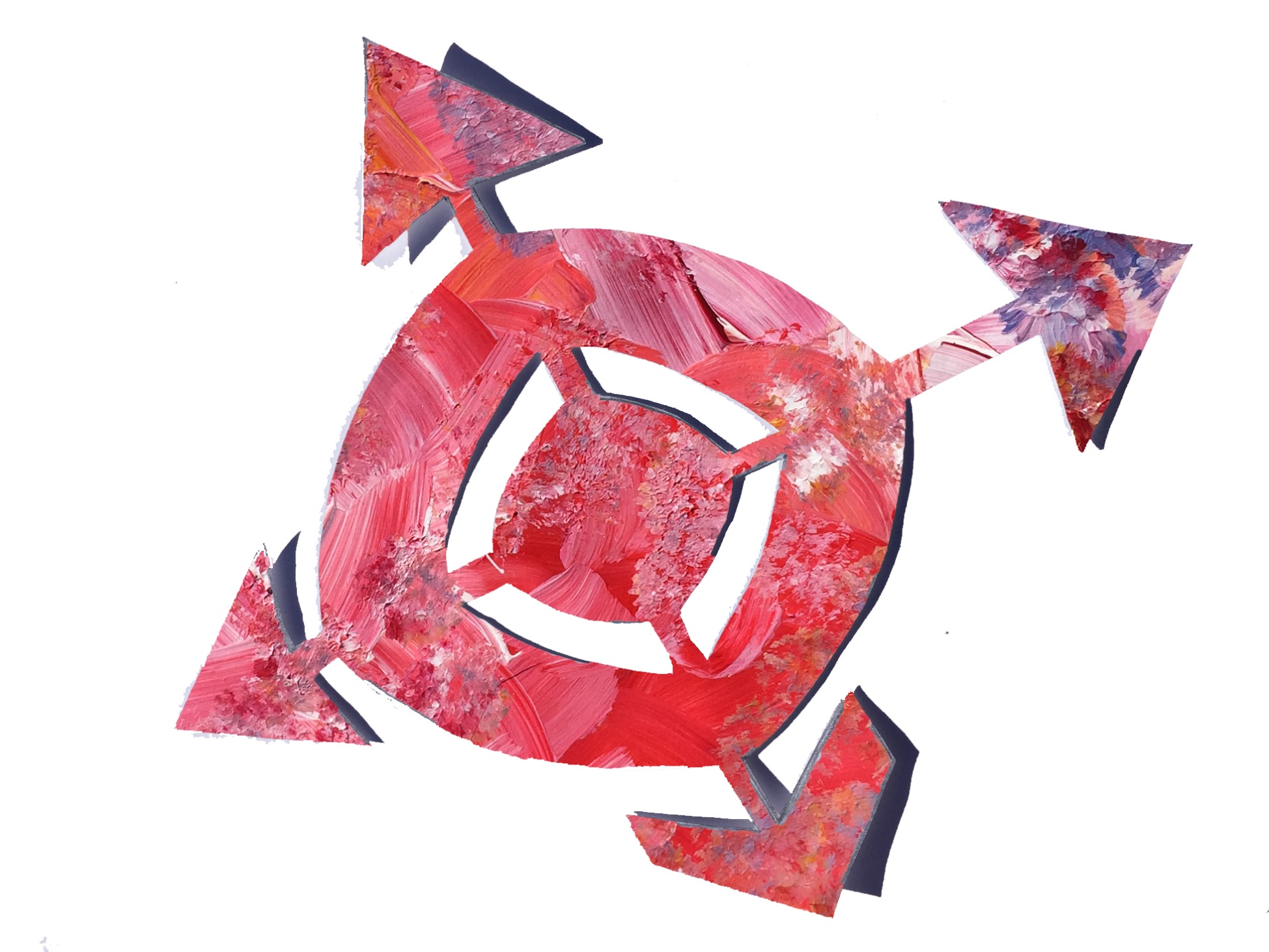 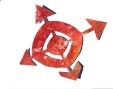 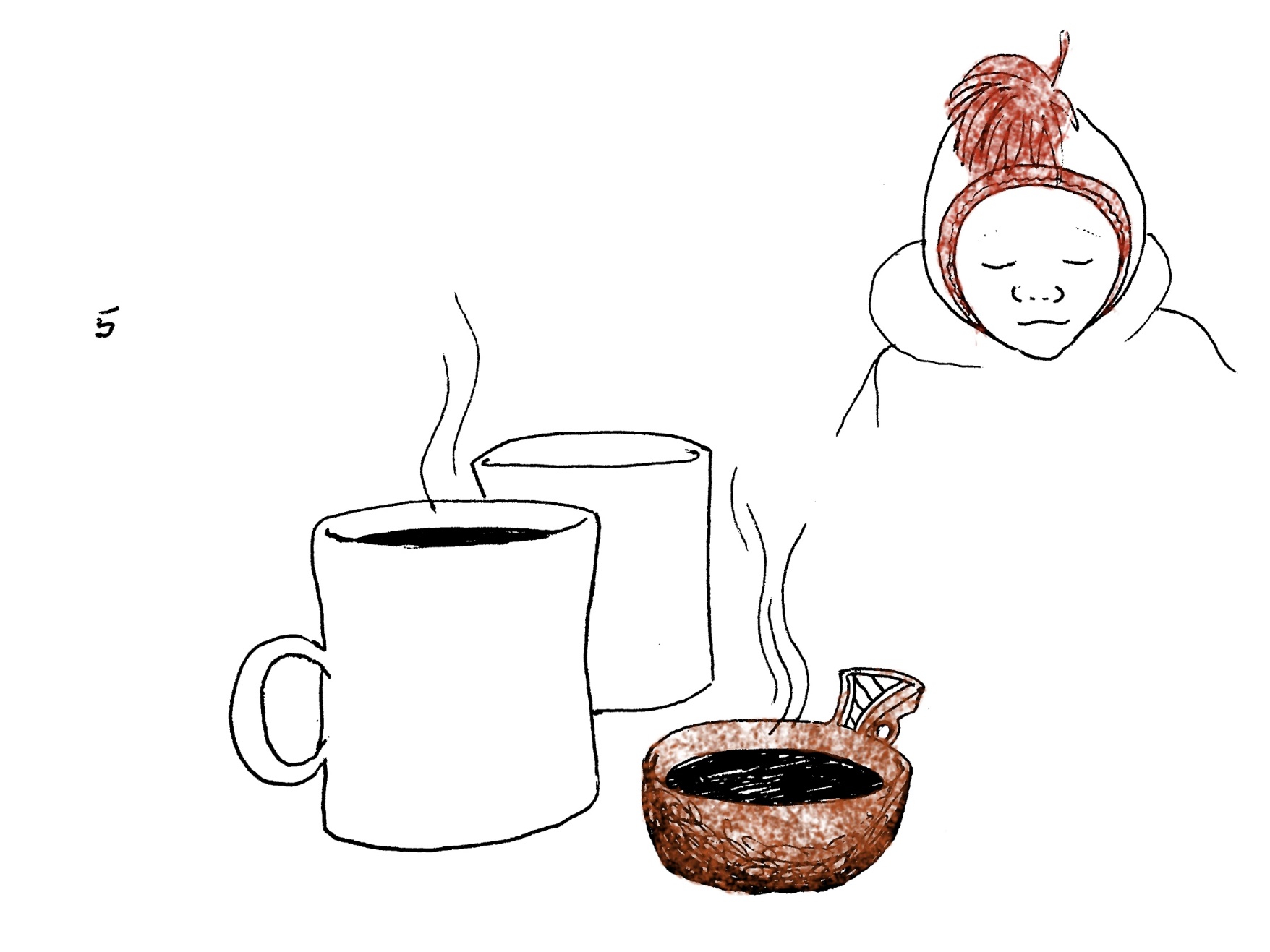 Nimeä erilaisia käsitöitä, joita huomaat!

Miksi ne ovat käsitöitä?
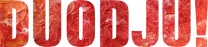 Mikä tekee duodjista duodjin?
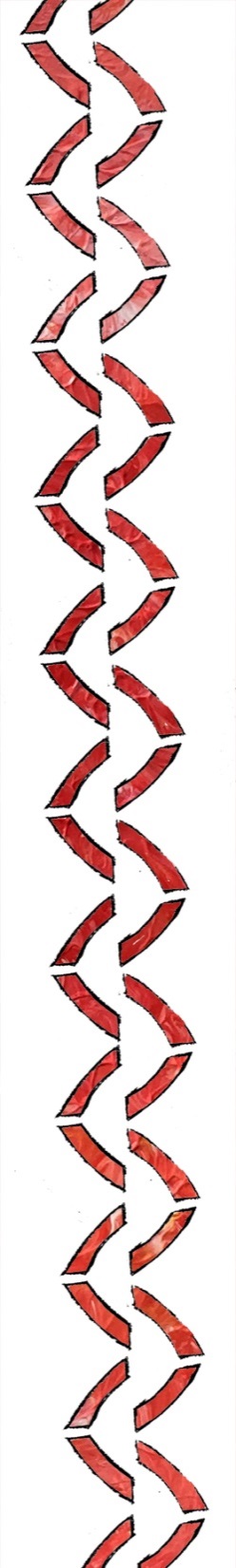 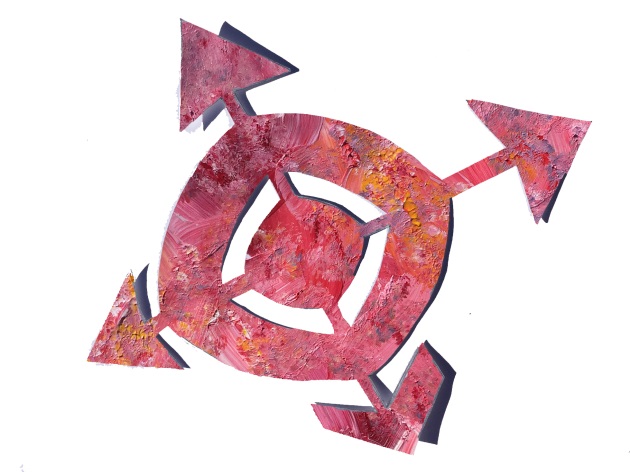 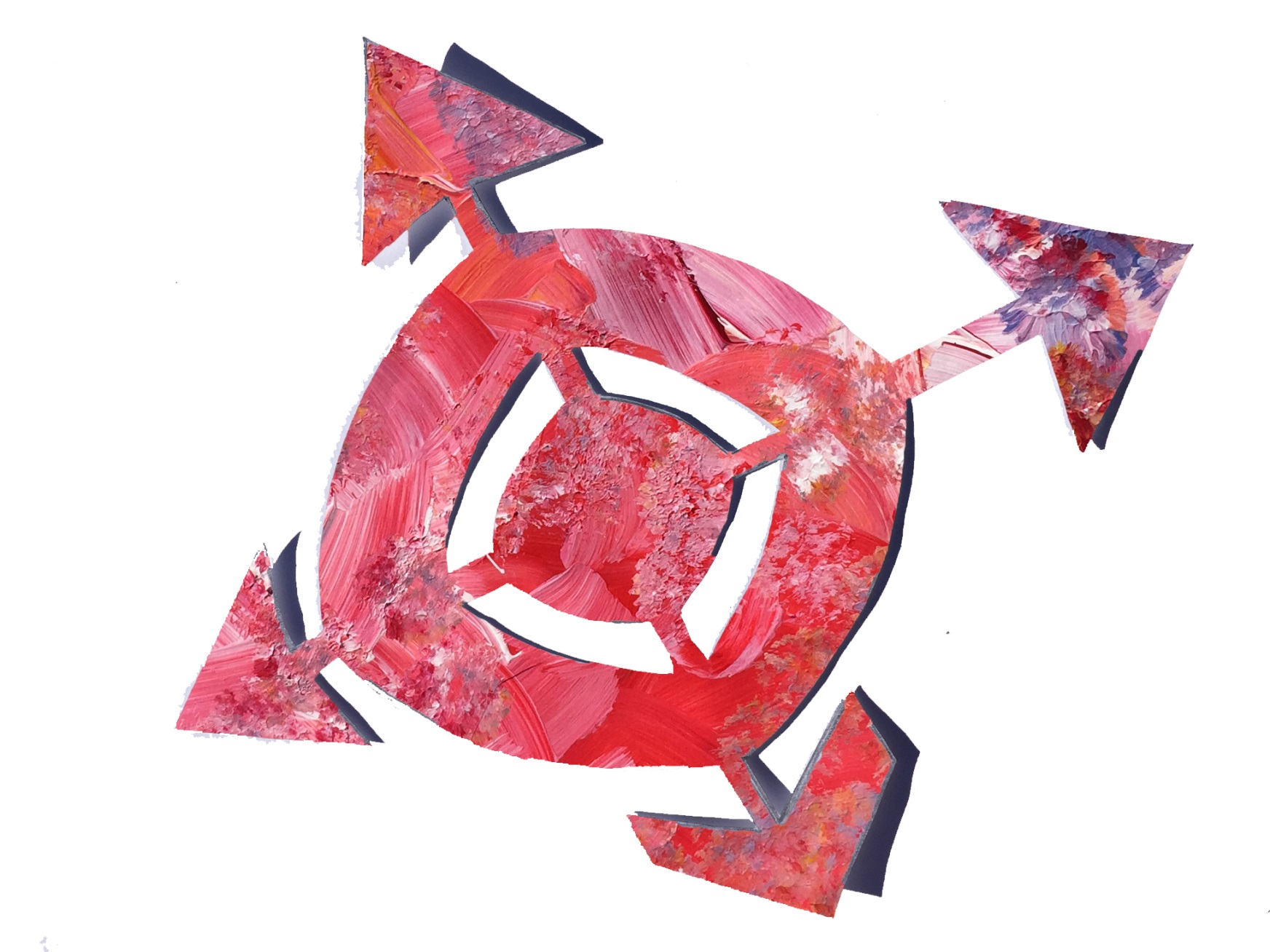 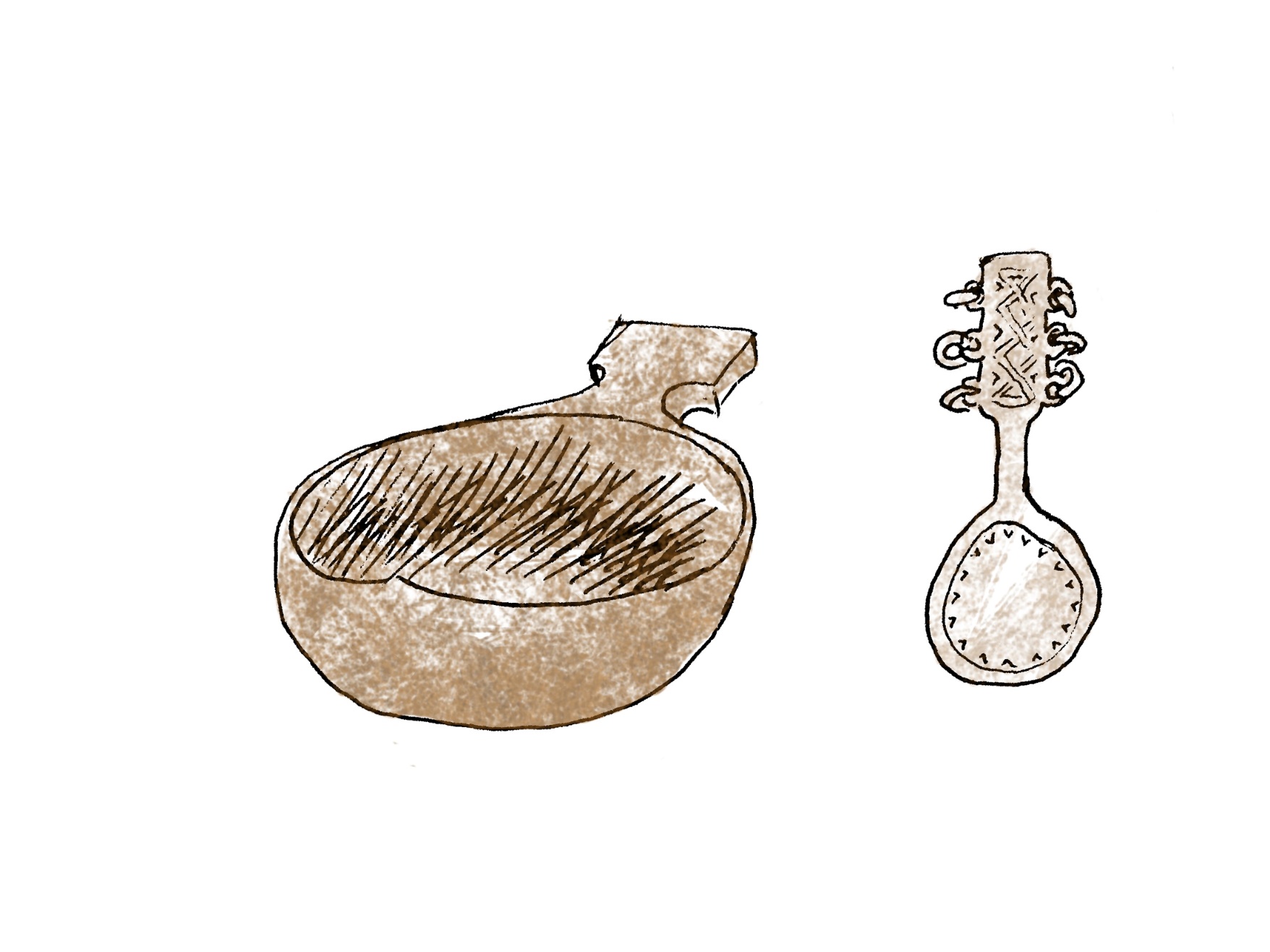 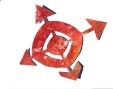 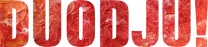 Mikä tekee duodjista duodjin?
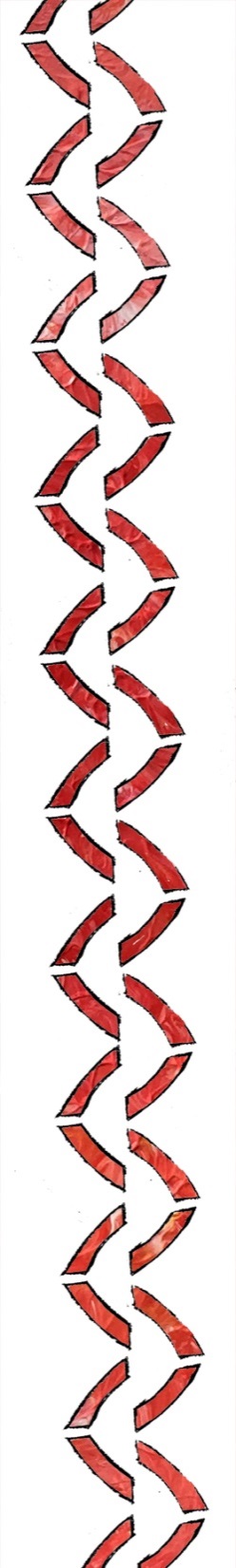 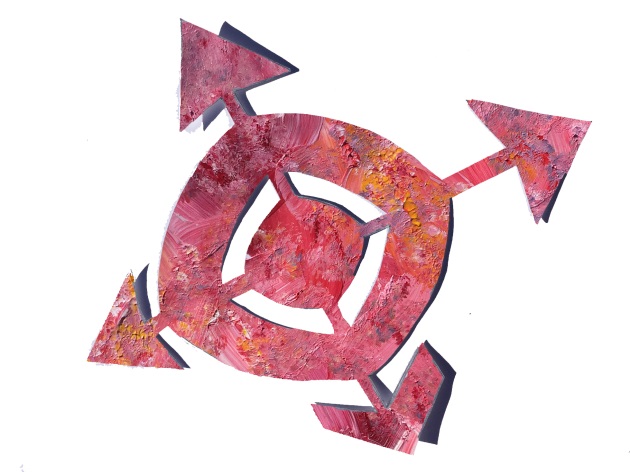 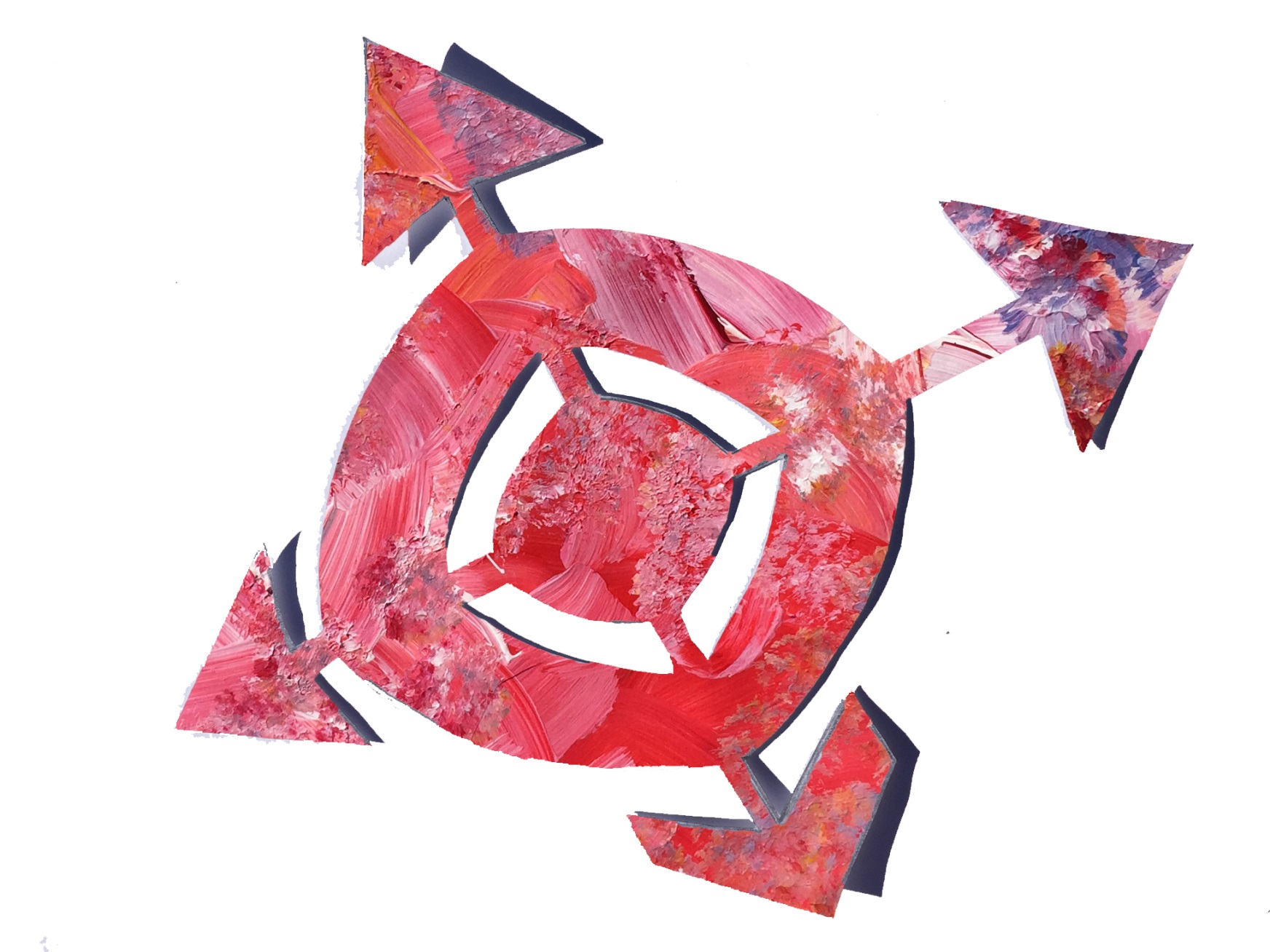 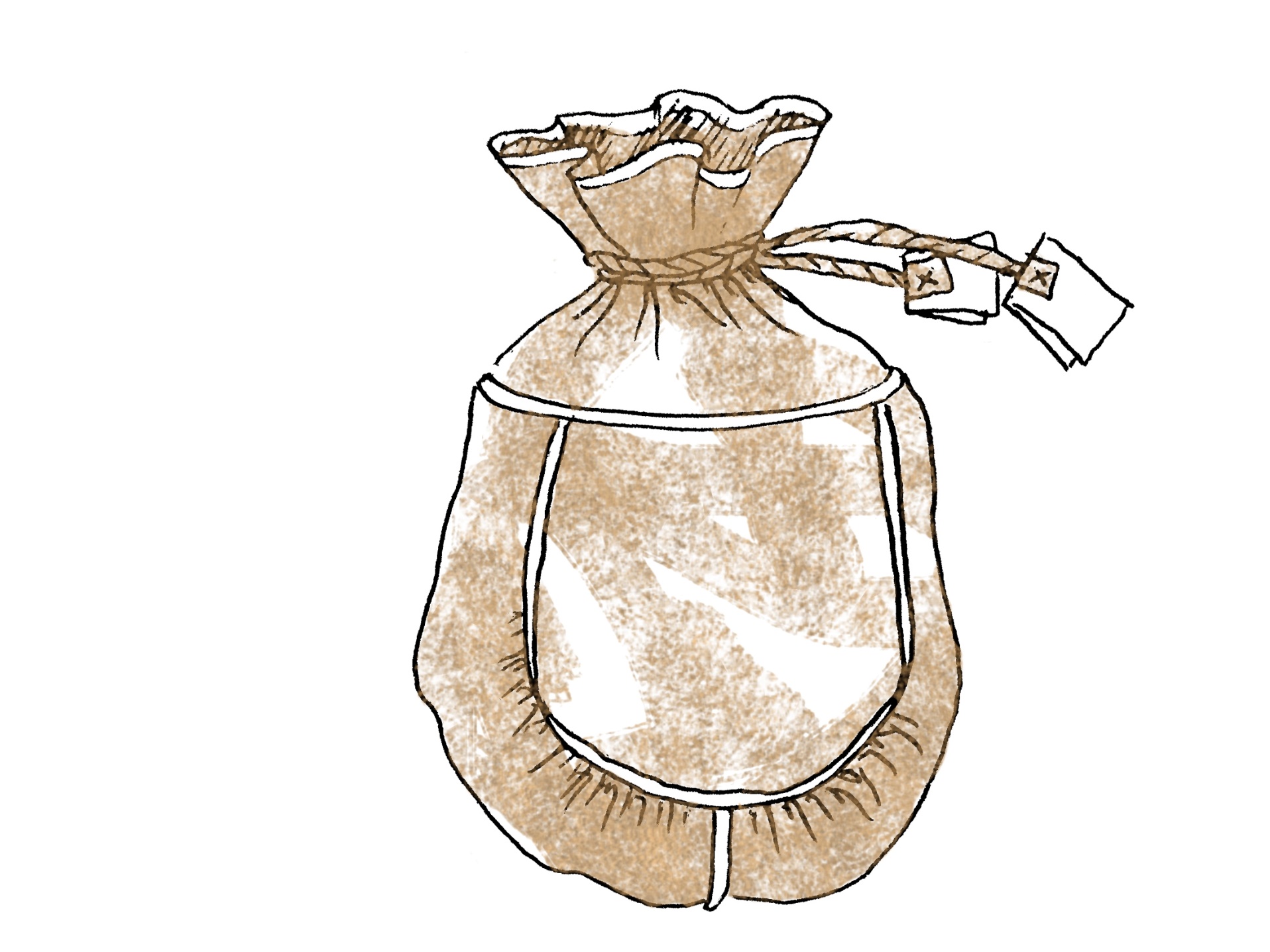 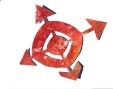 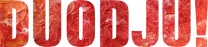 Mikä tekee duodjista duodjin?
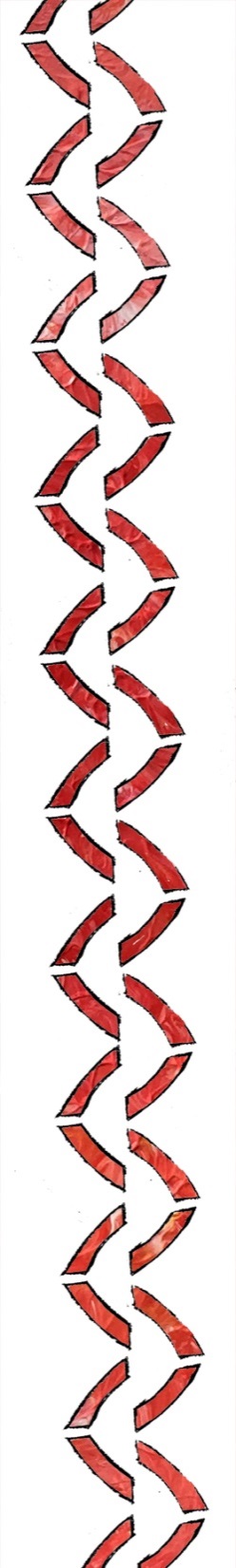 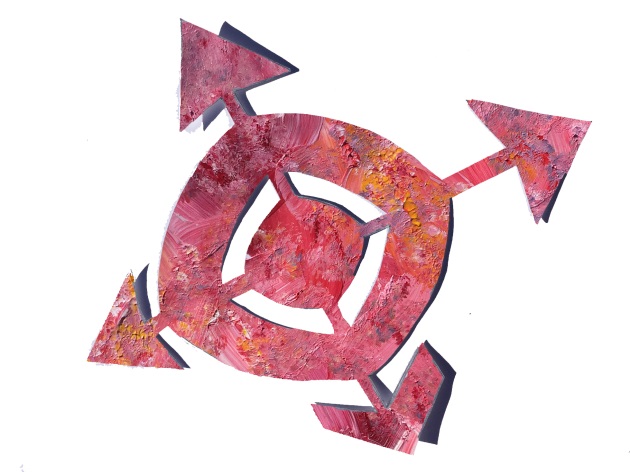 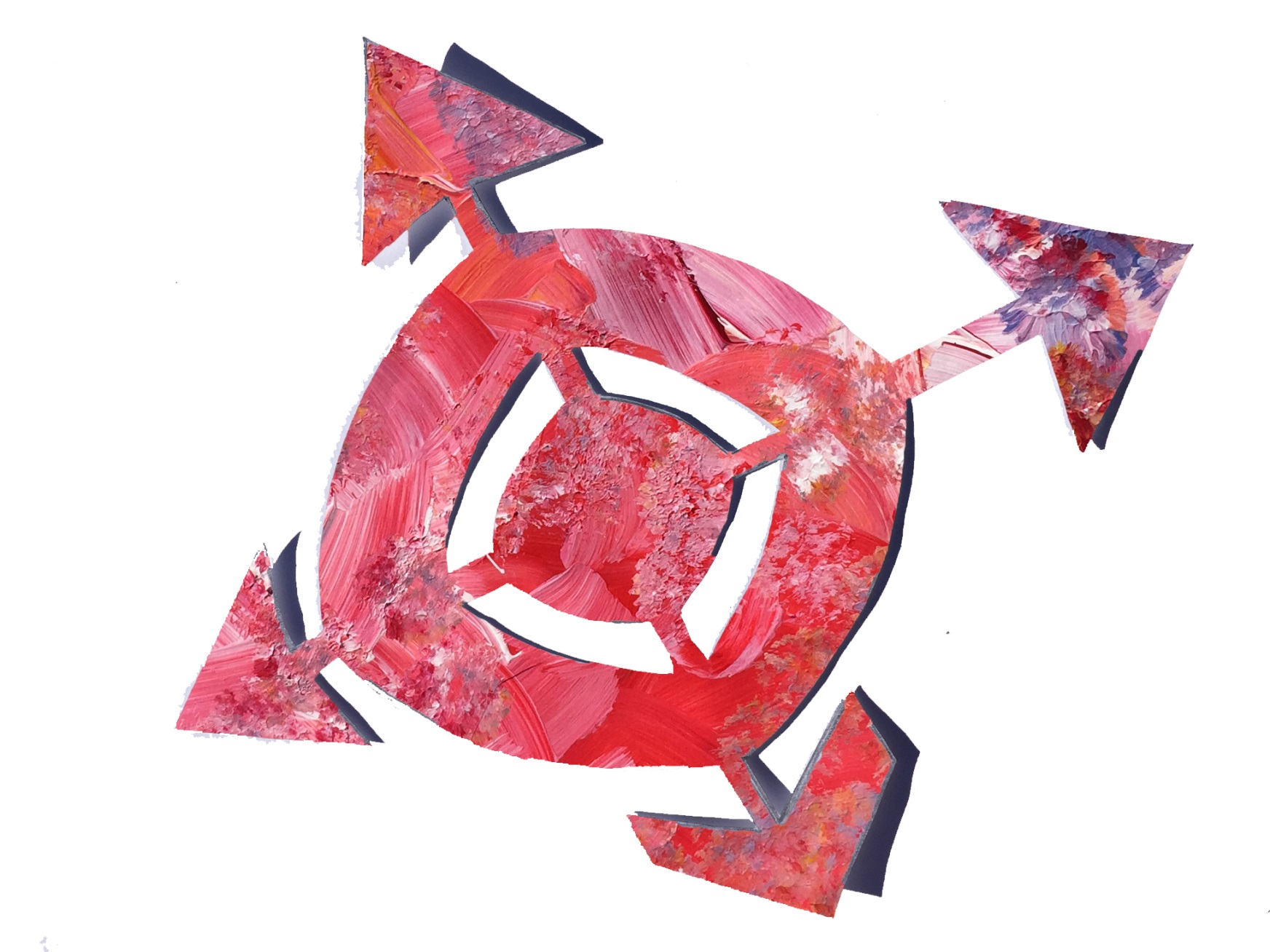 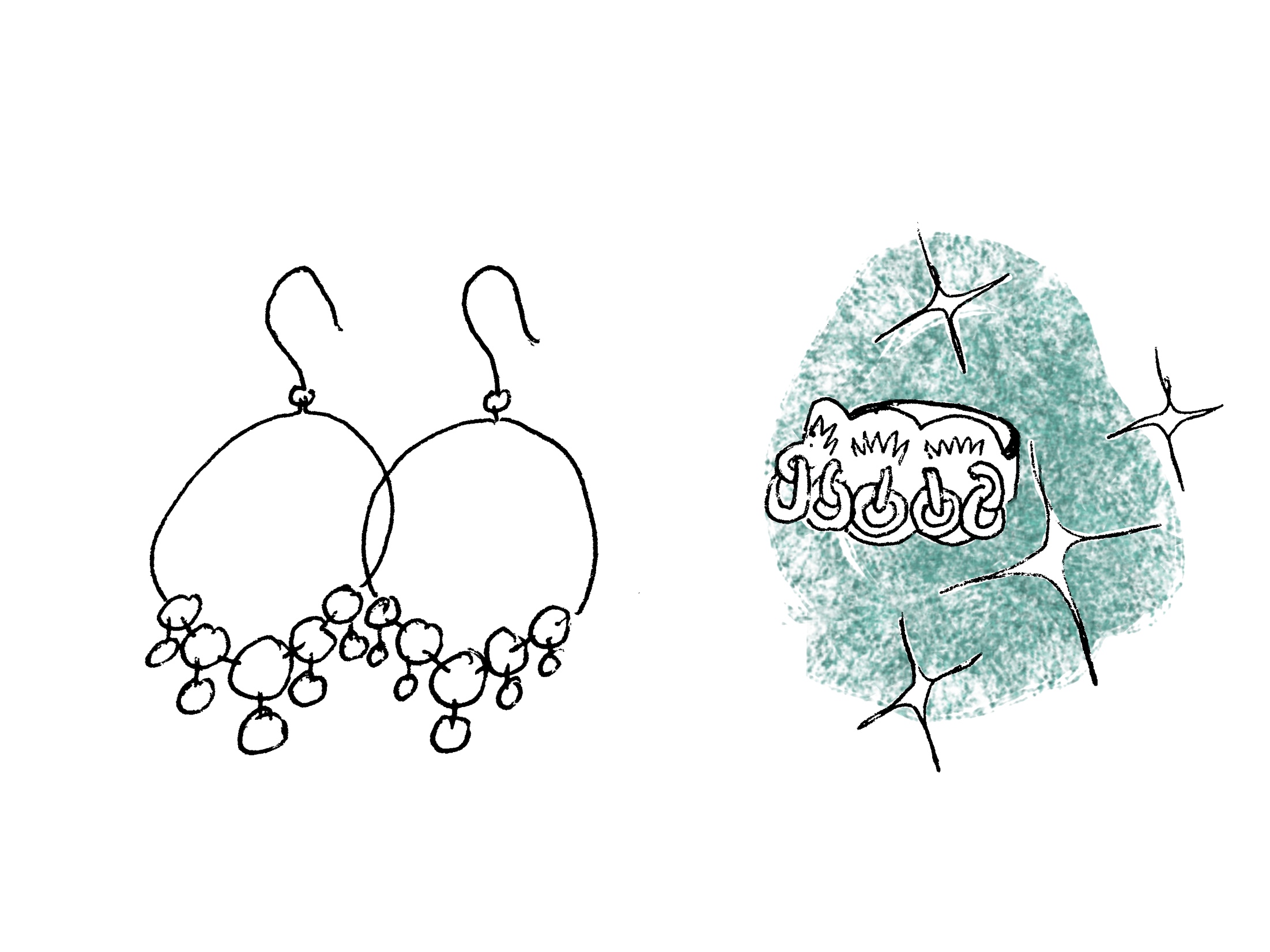 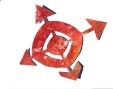 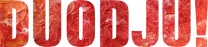 Mikä tekee duodjista duodjin?
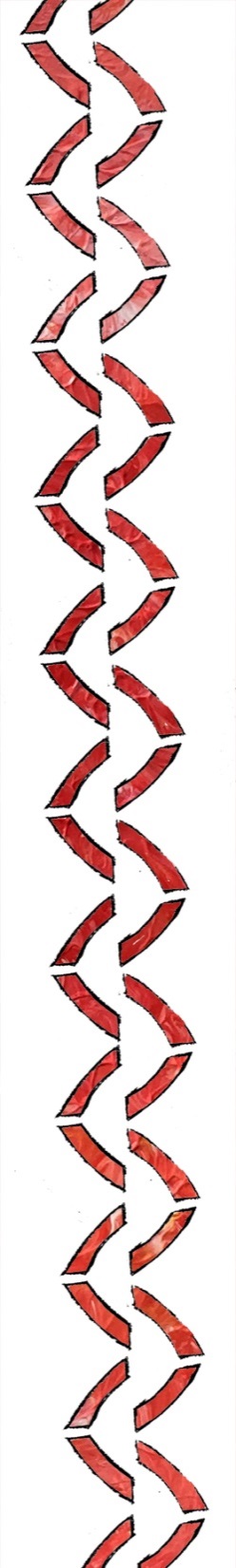 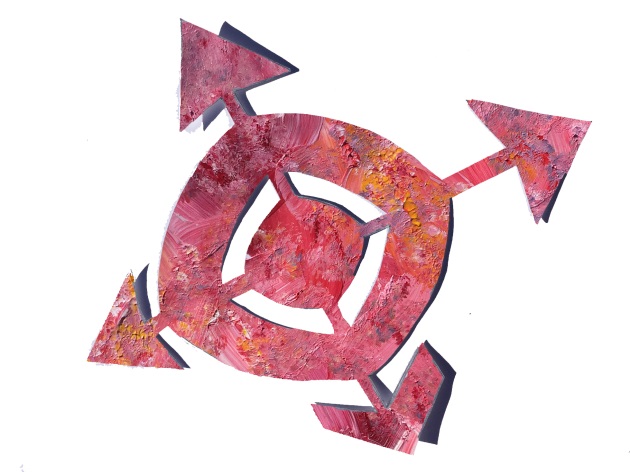 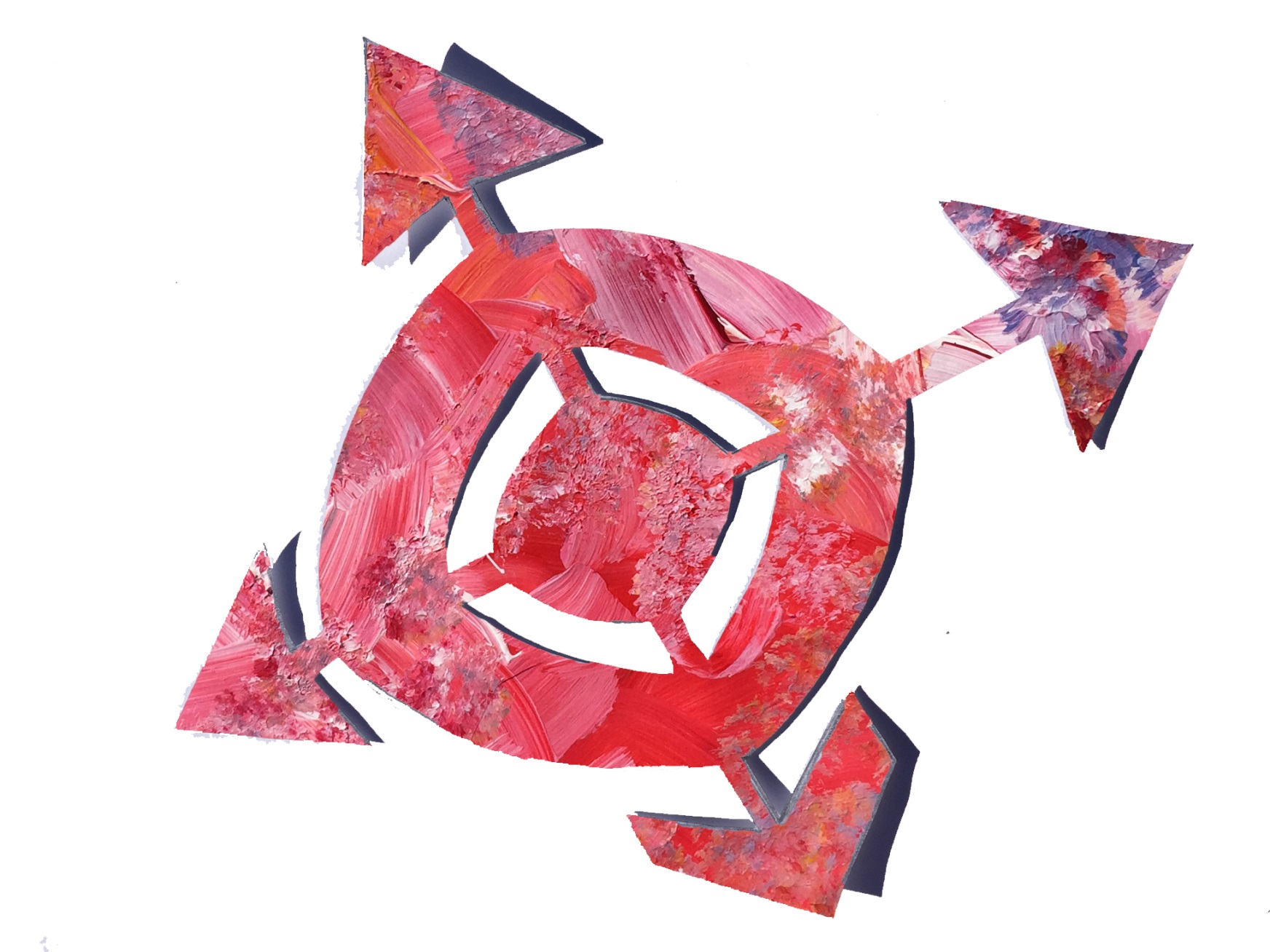 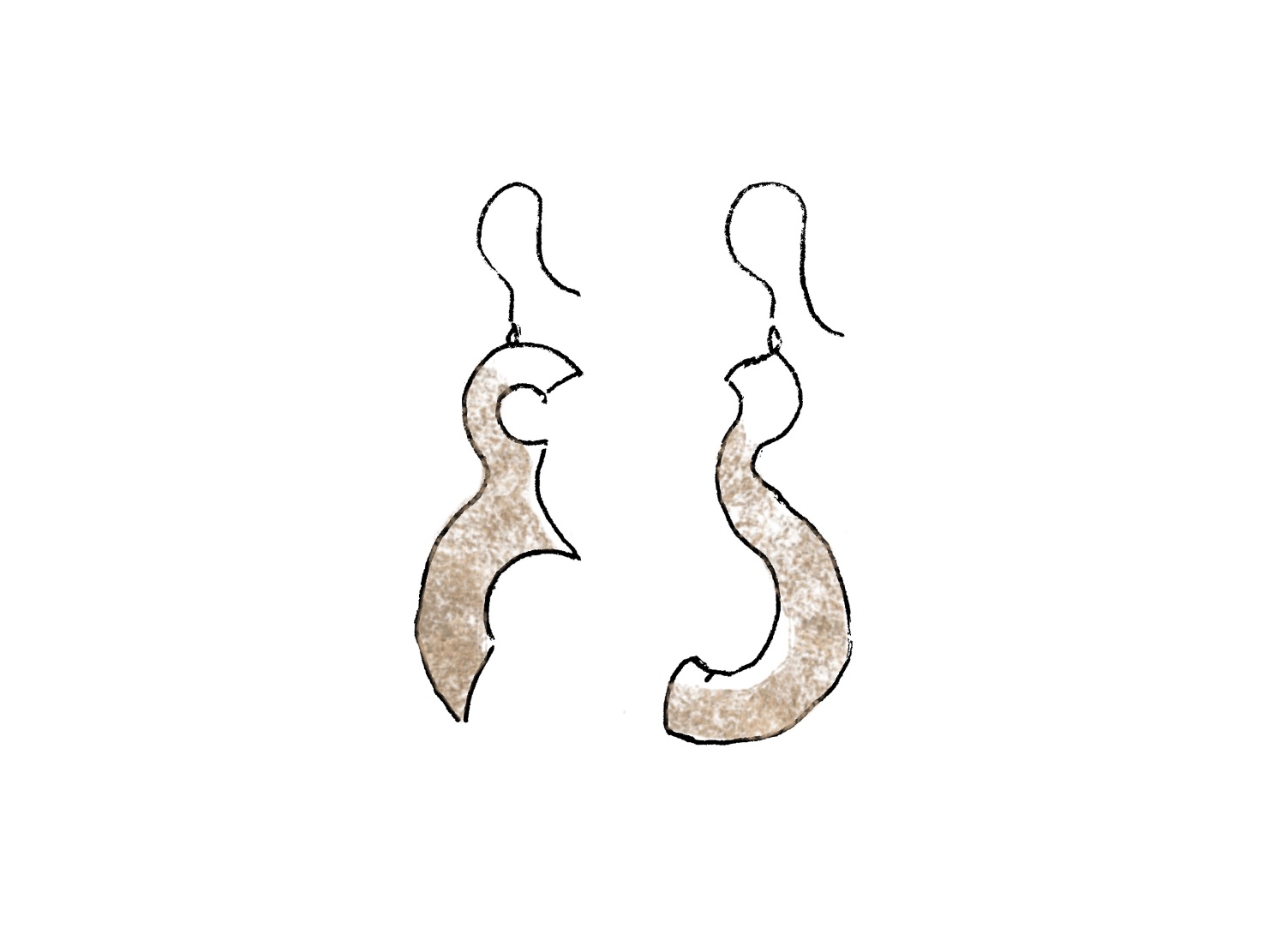 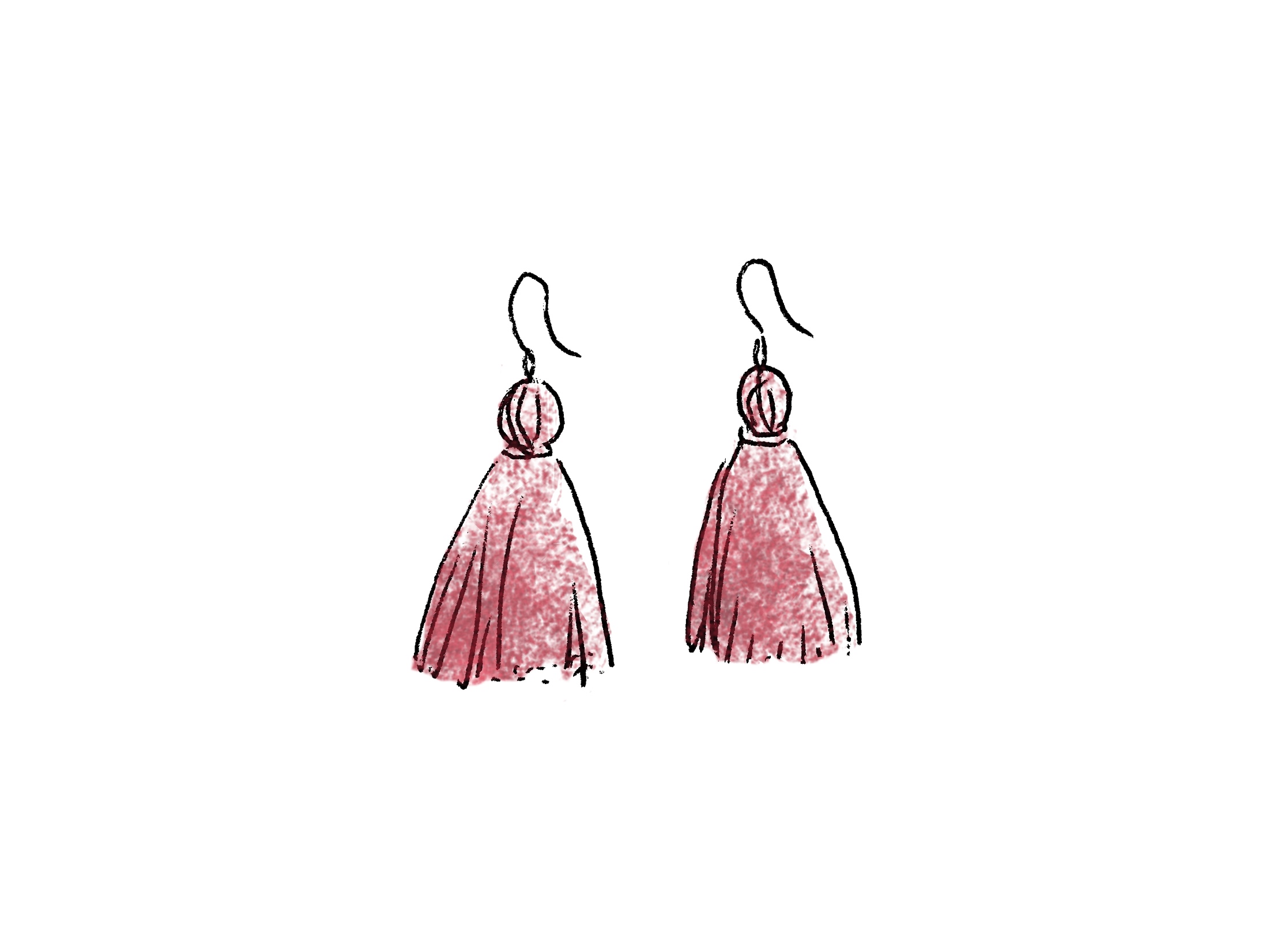 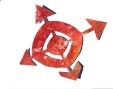 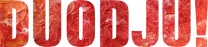 Kuka on duojár, eli käsityöntekijä?
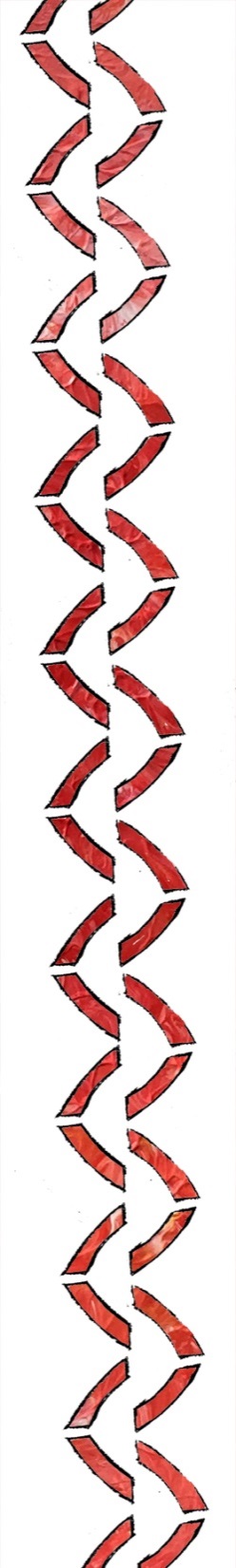 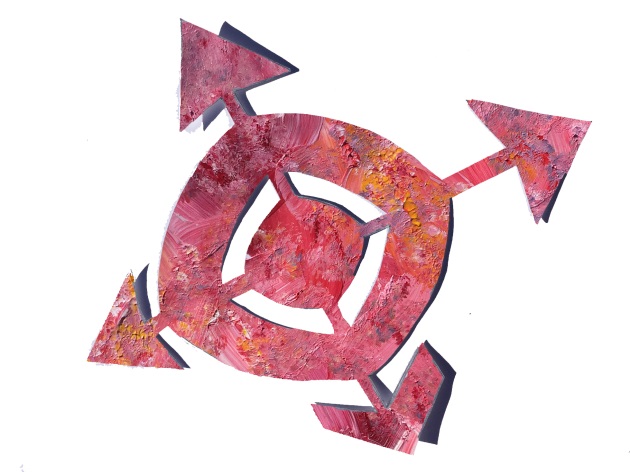 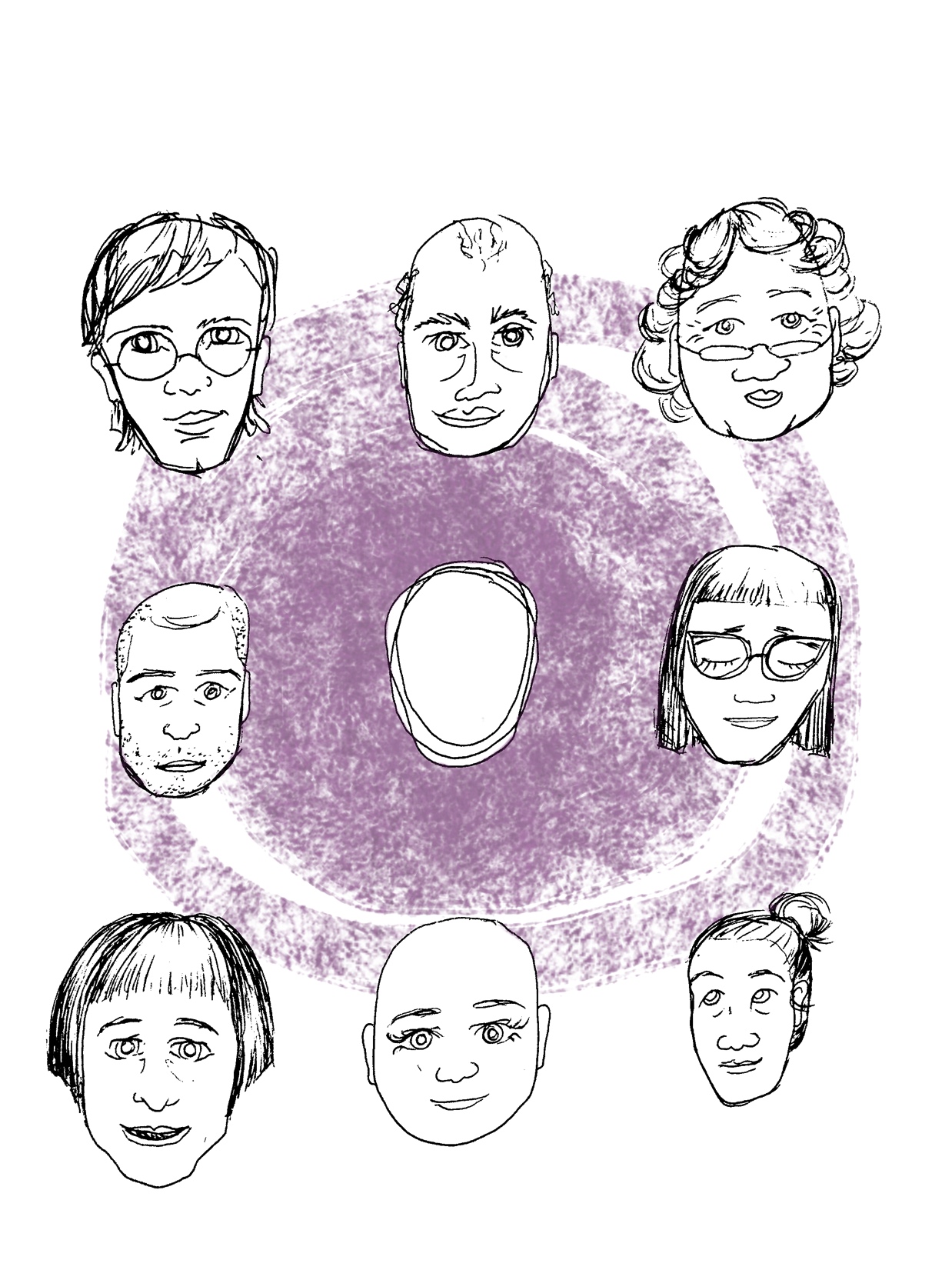 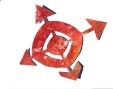 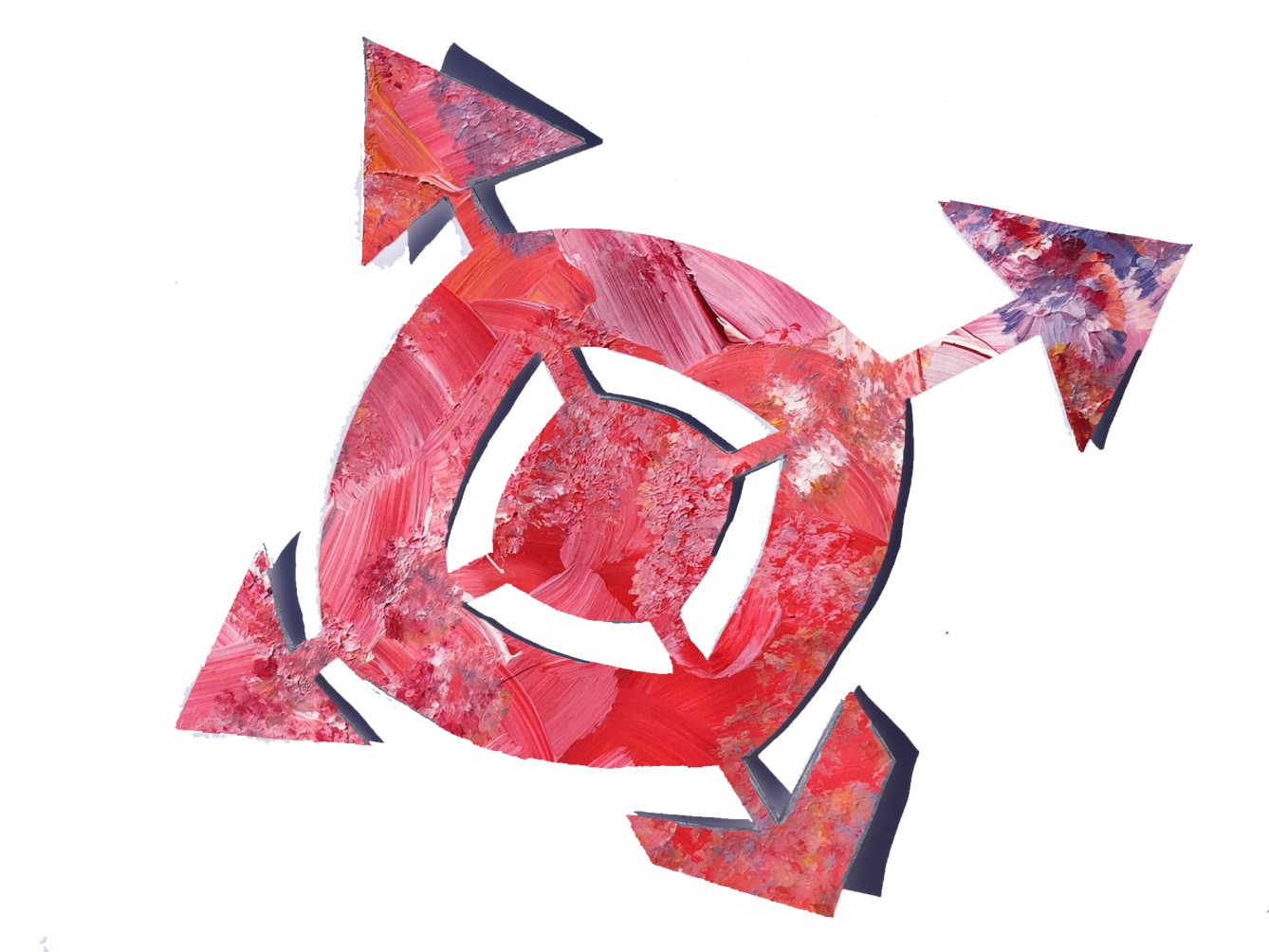 Ketkä ovat duojáreita?
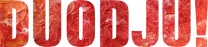 Mikä on duodji-ajattelua?Mistä voit löytää sitä?
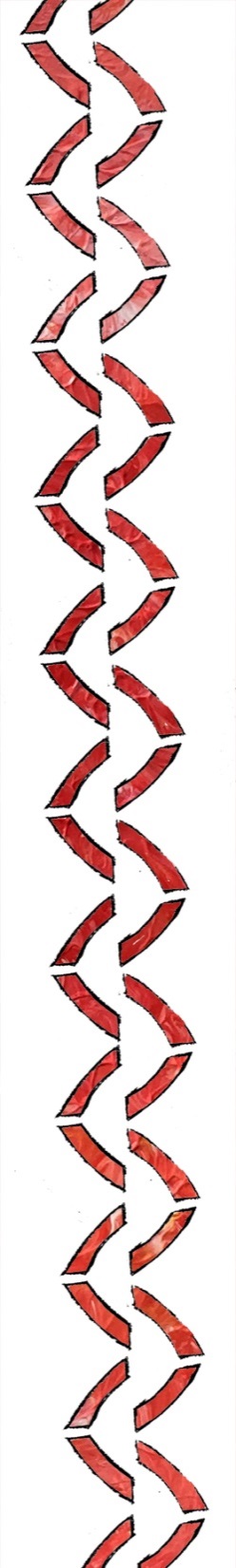 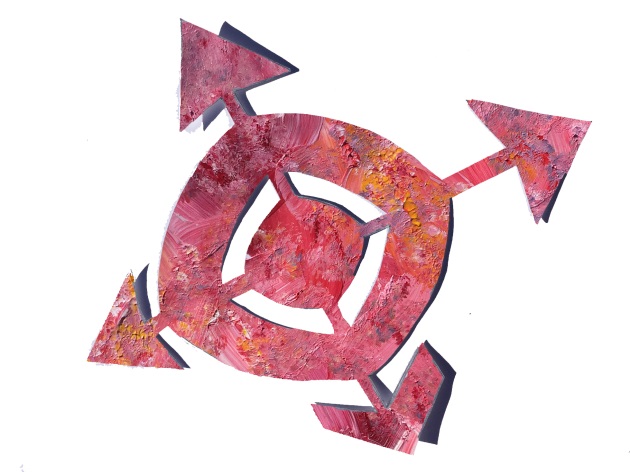 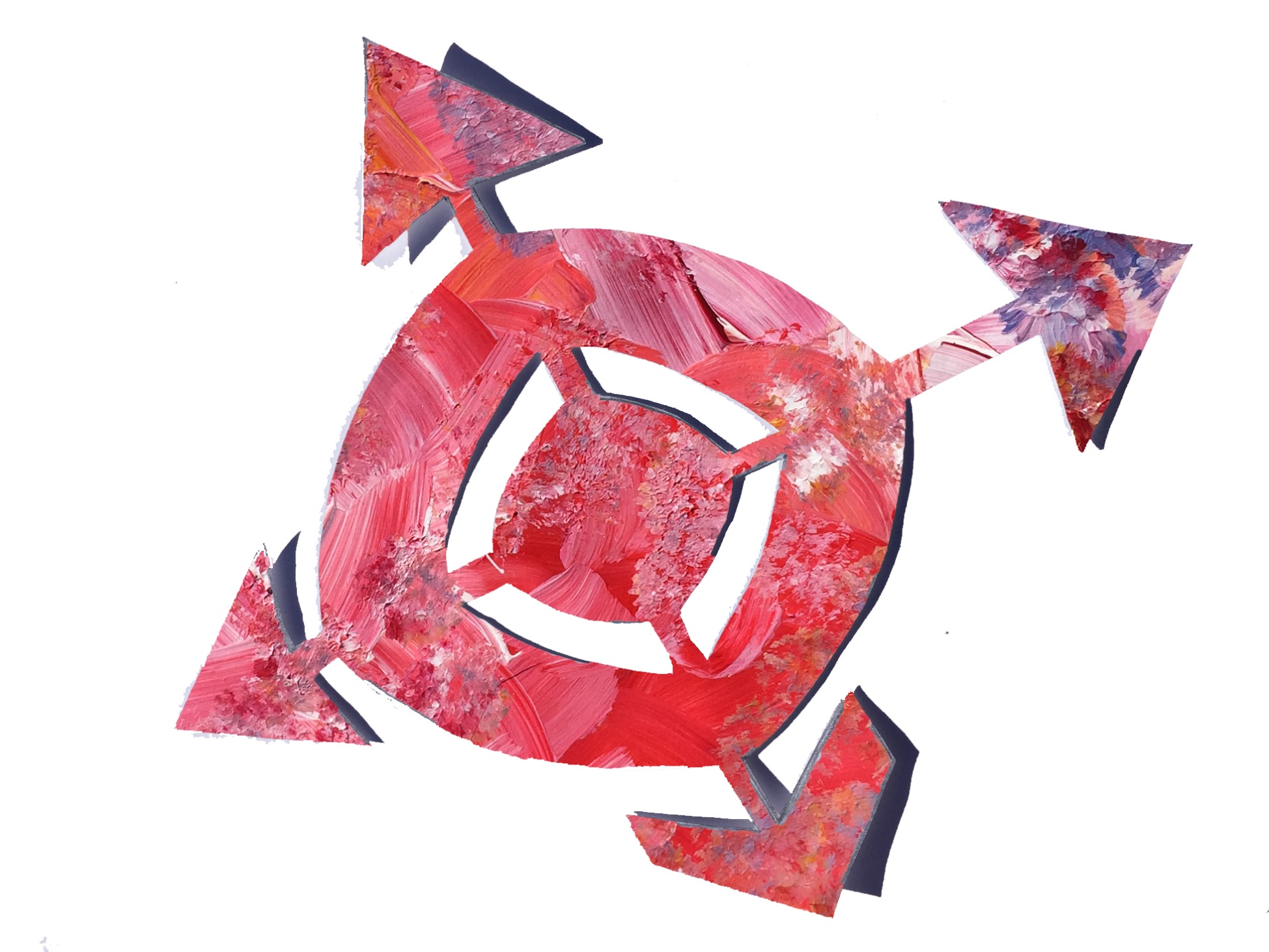 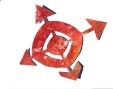 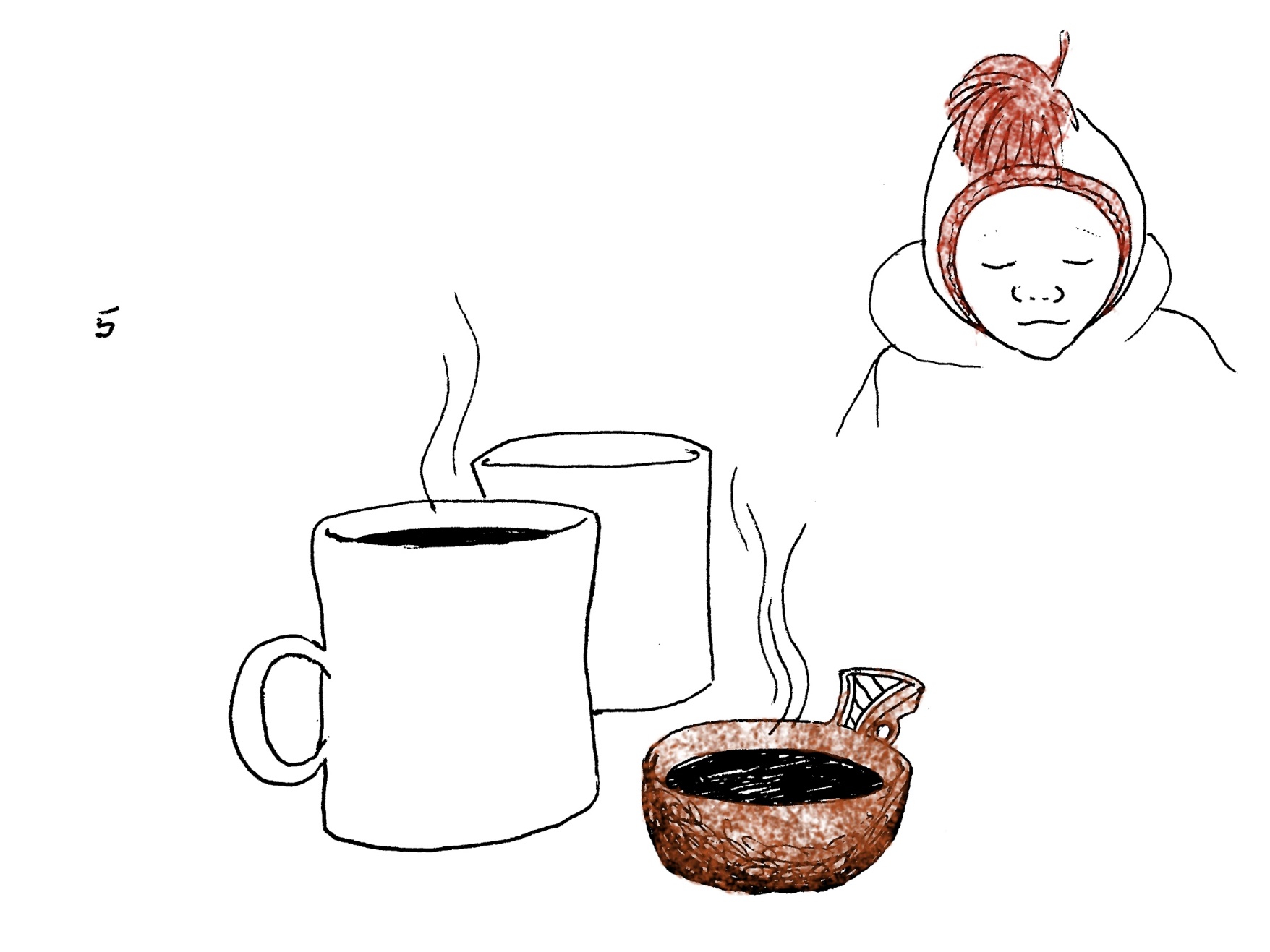 Mainitse tapahtuma, jossa olet nähnyt duodji-ajattelua!
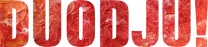 Millaista duodji-ajattelua näet tässä kuvassa?
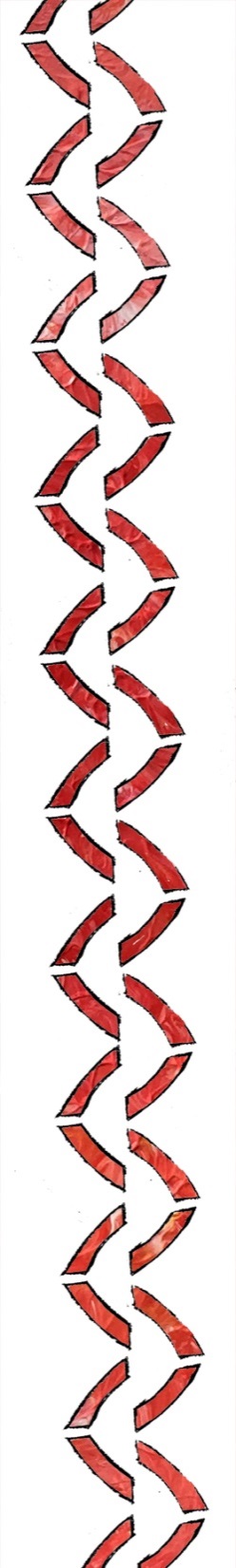 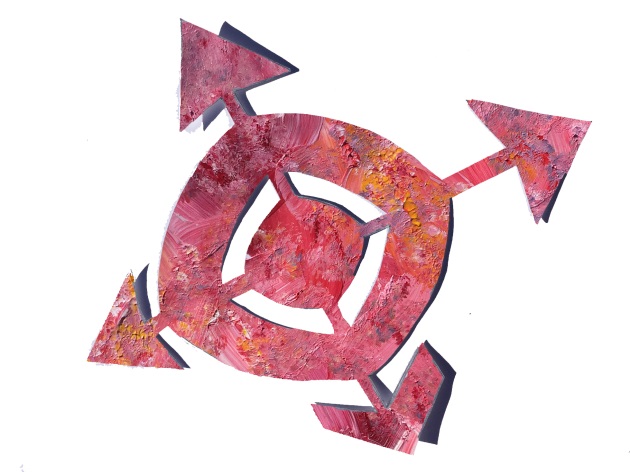 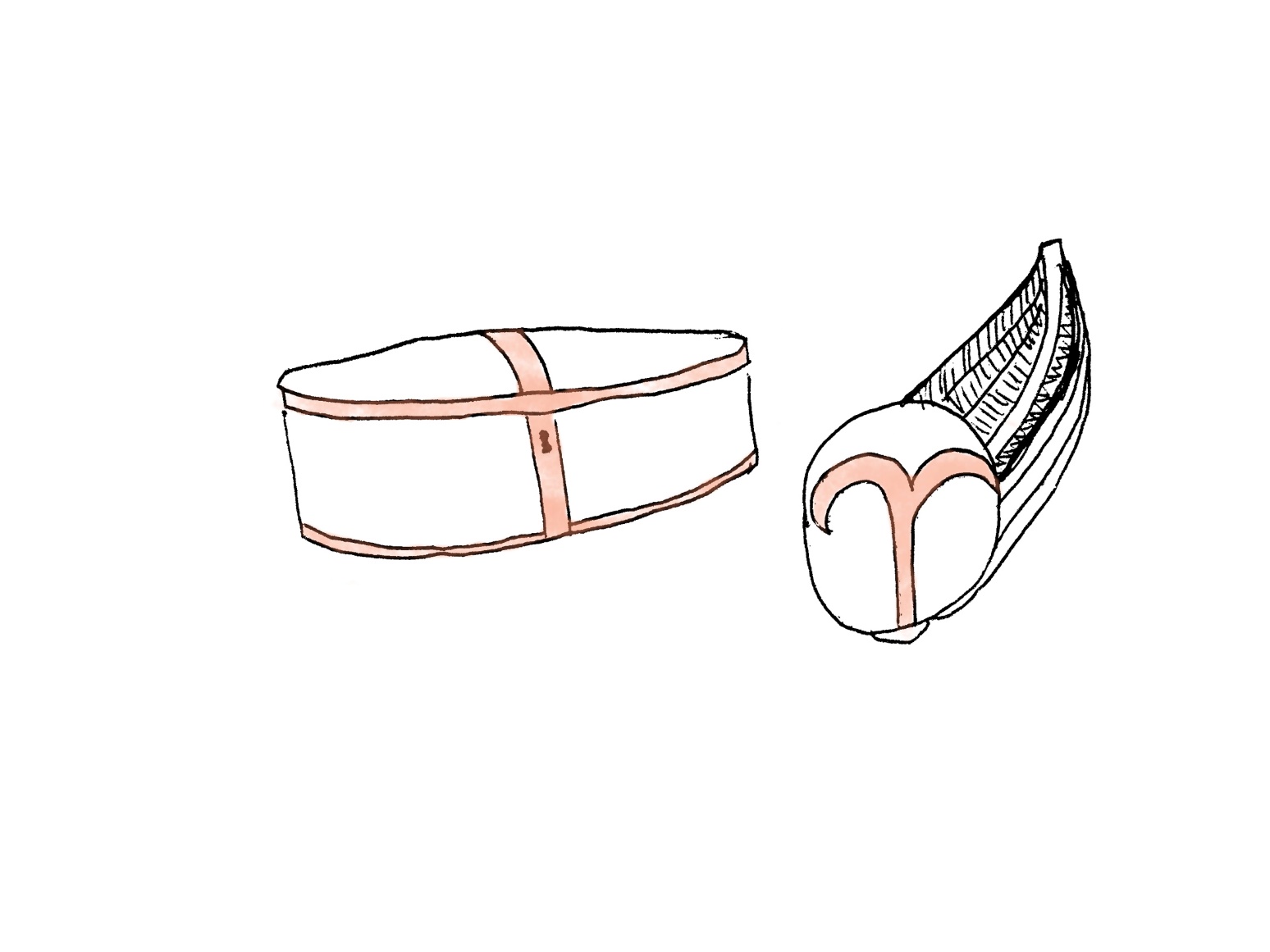 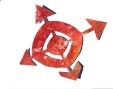 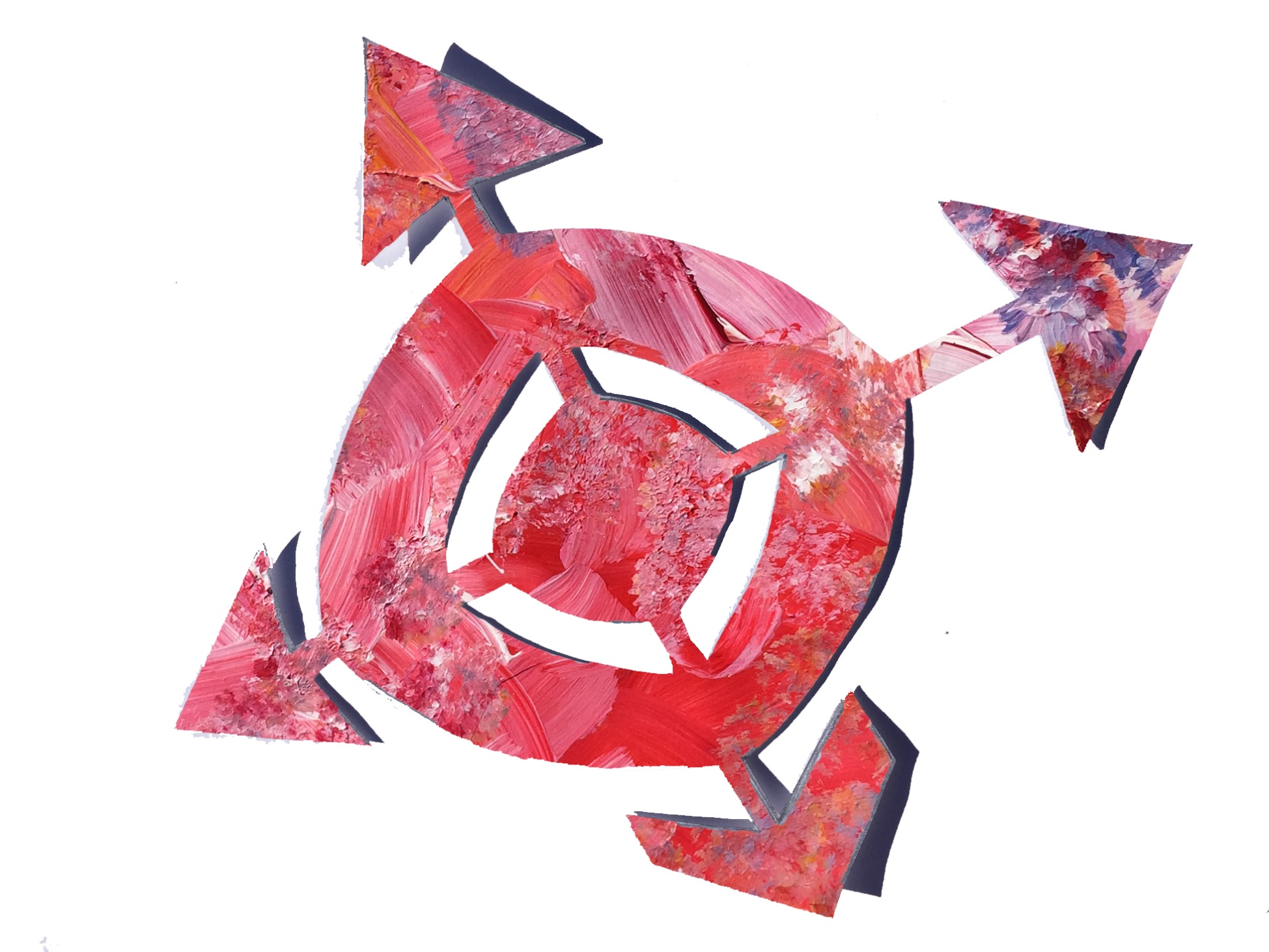 Mitä uskot, että näitä tehdessä on ajateltu?
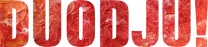 Millaista duodji-ajattelua näet tässä kuvassa?
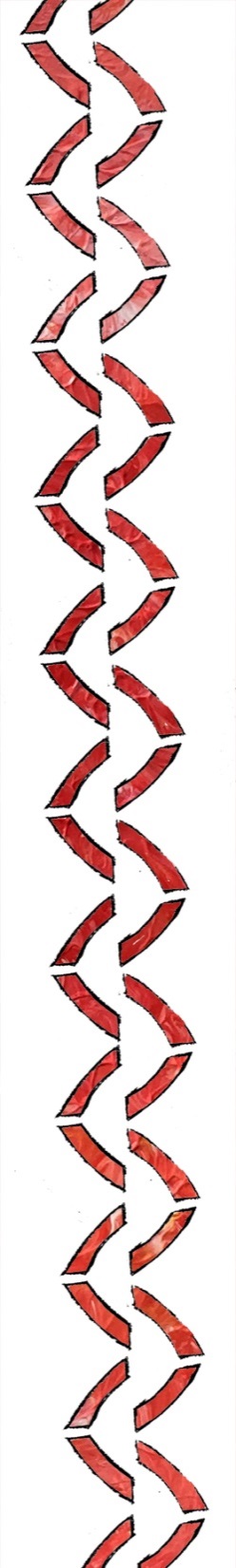 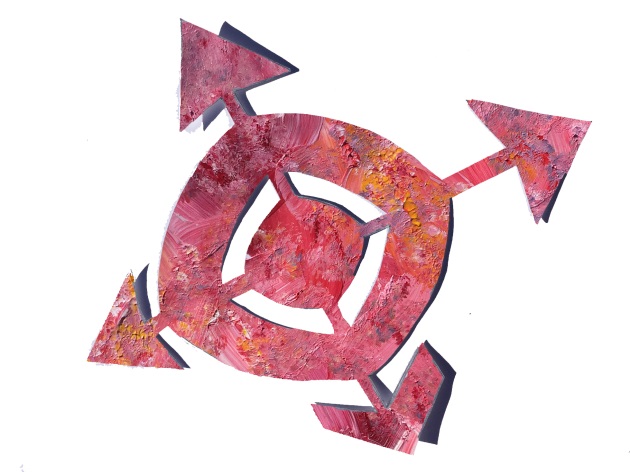 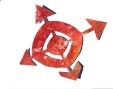 Entä mitä on ajateltu tätä tehdessä?
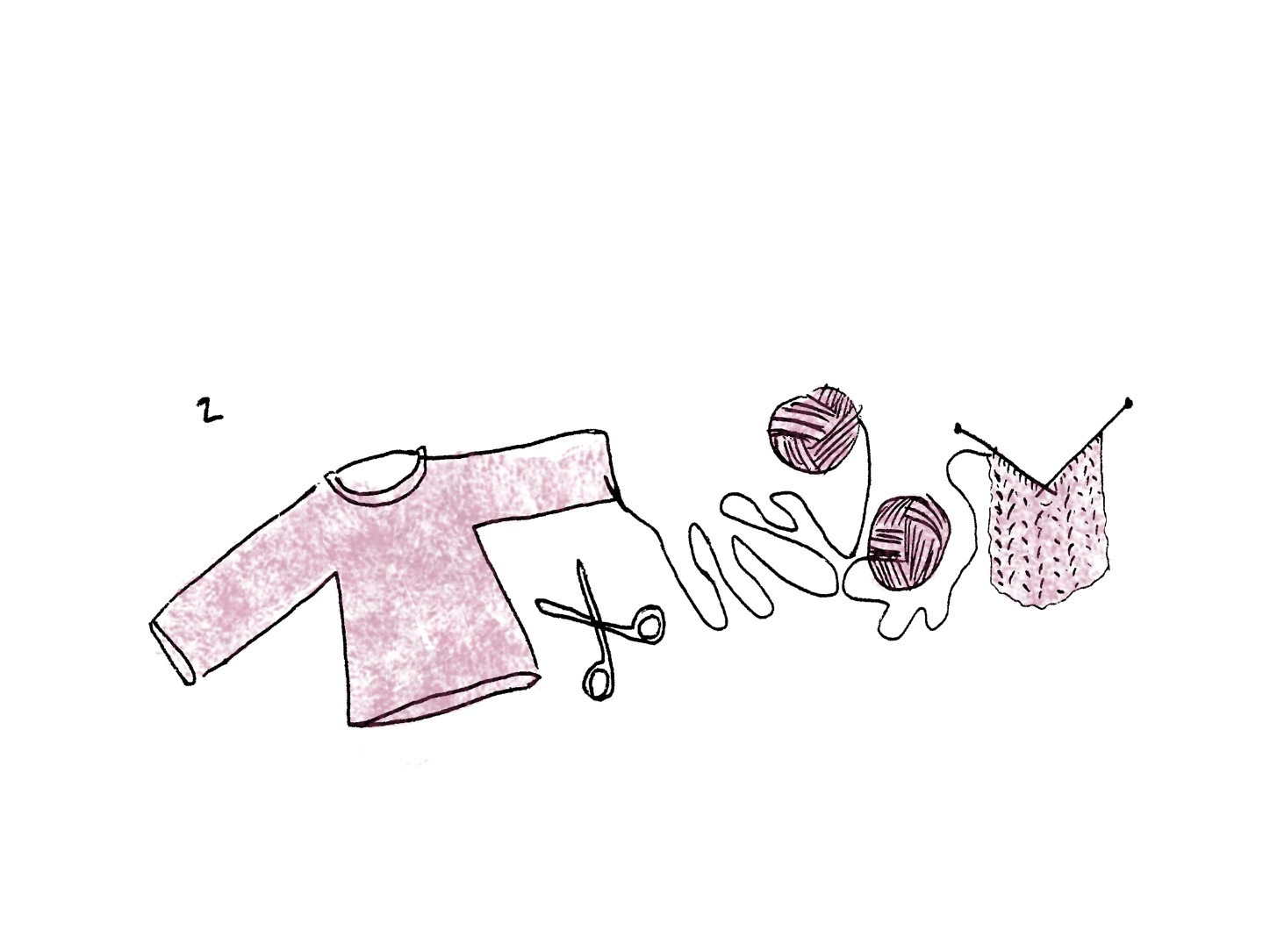 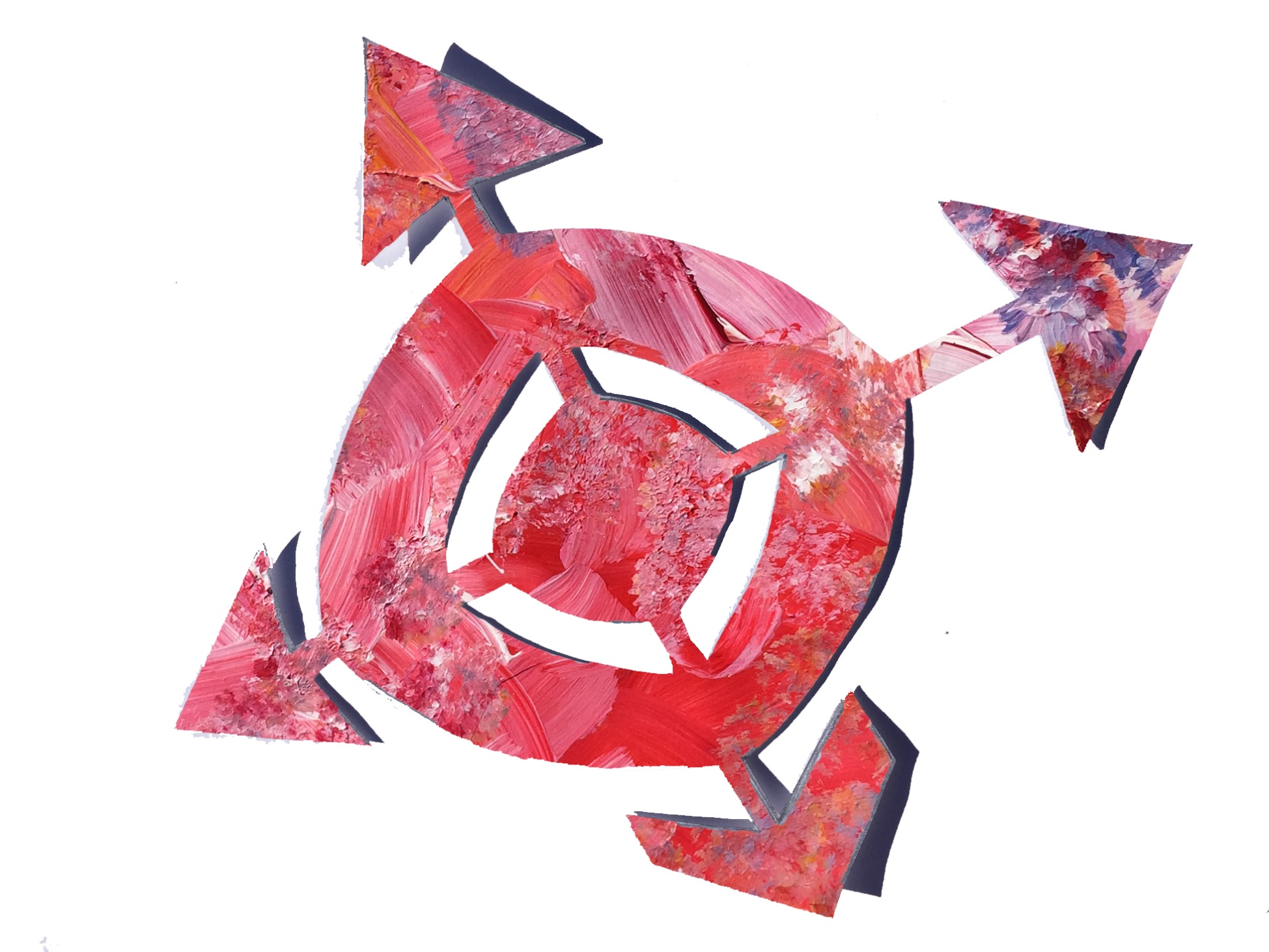 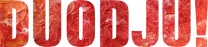 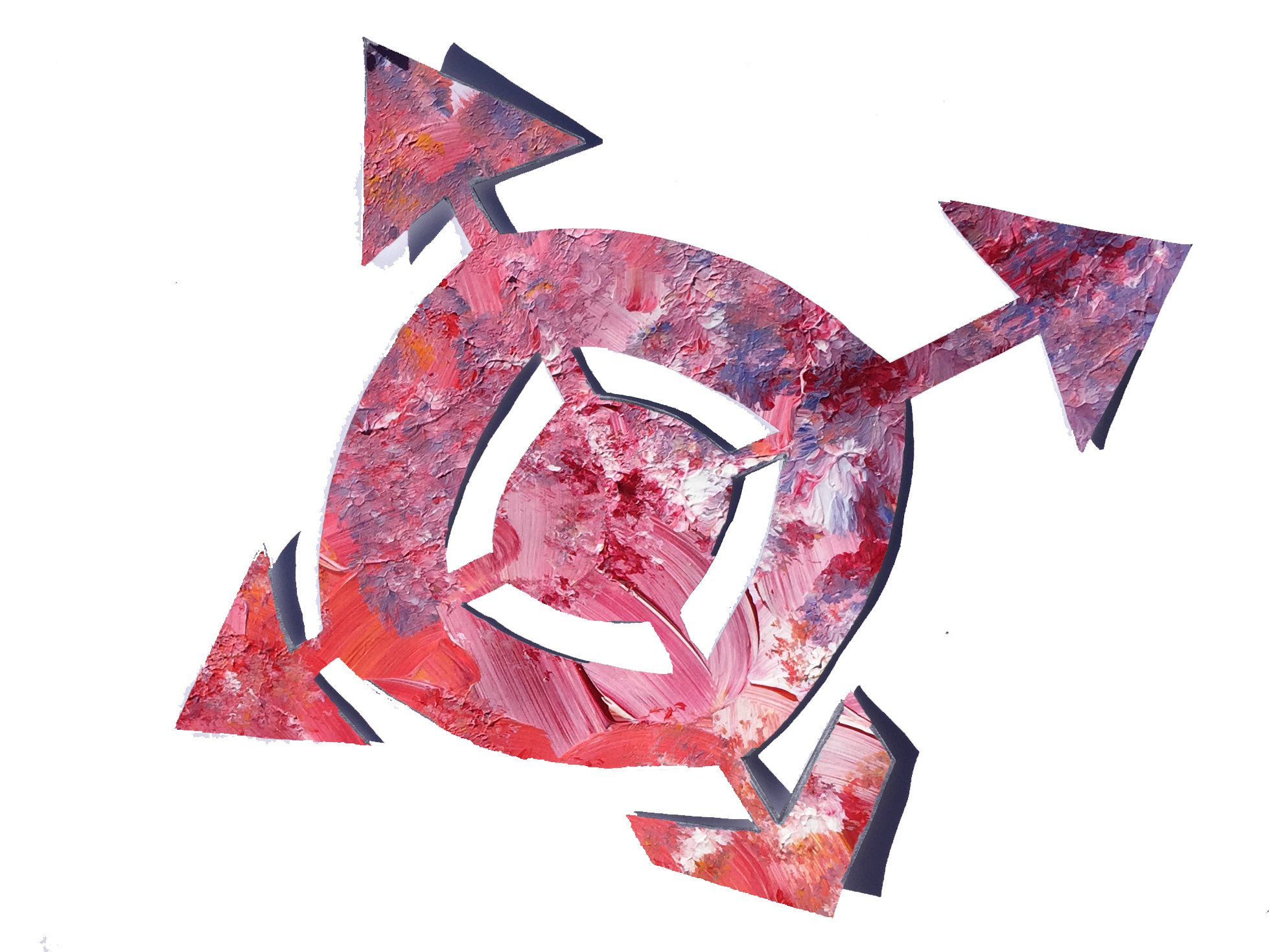 Millaista duodji-ajattelua näet tässä kuvassa?
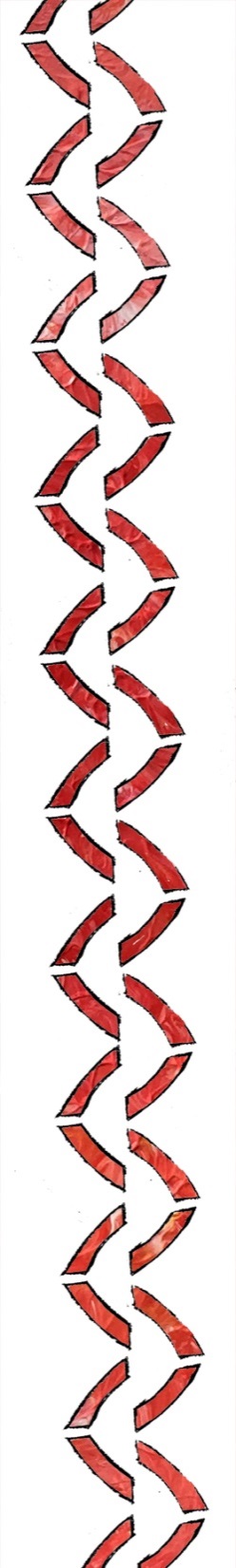 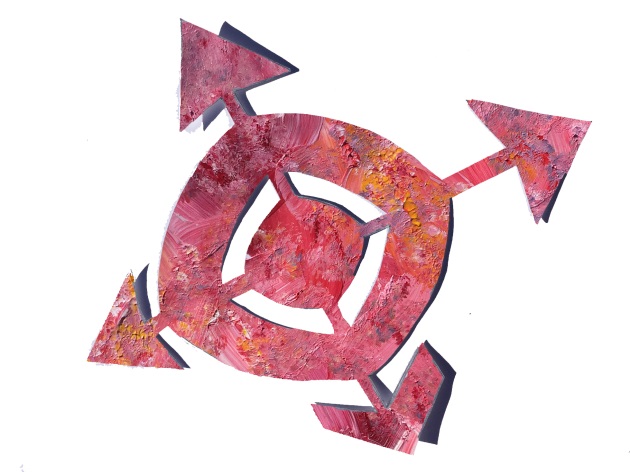 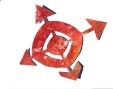 Duodji-ajattelu voi olla pieni asia
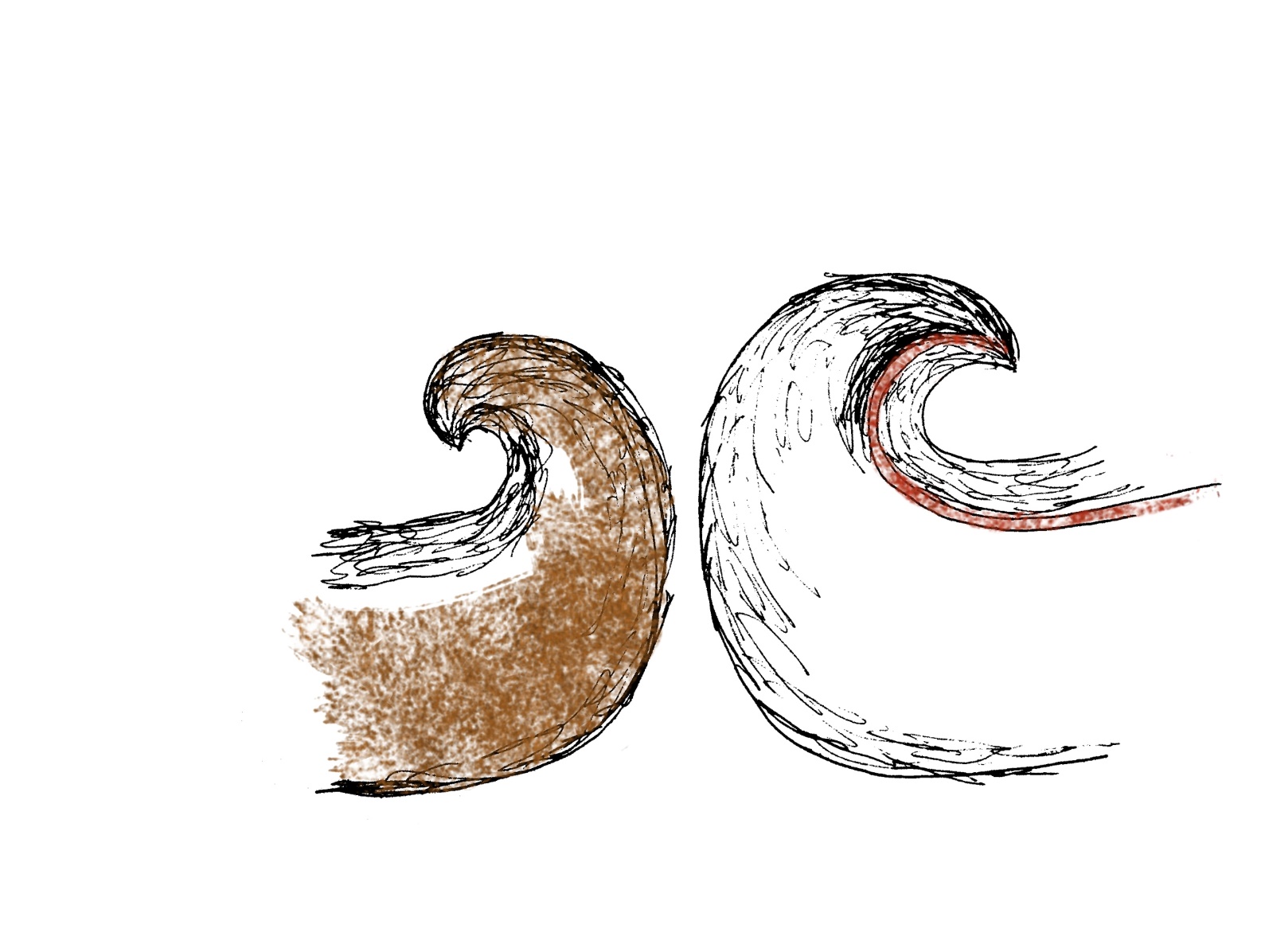 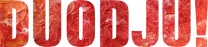 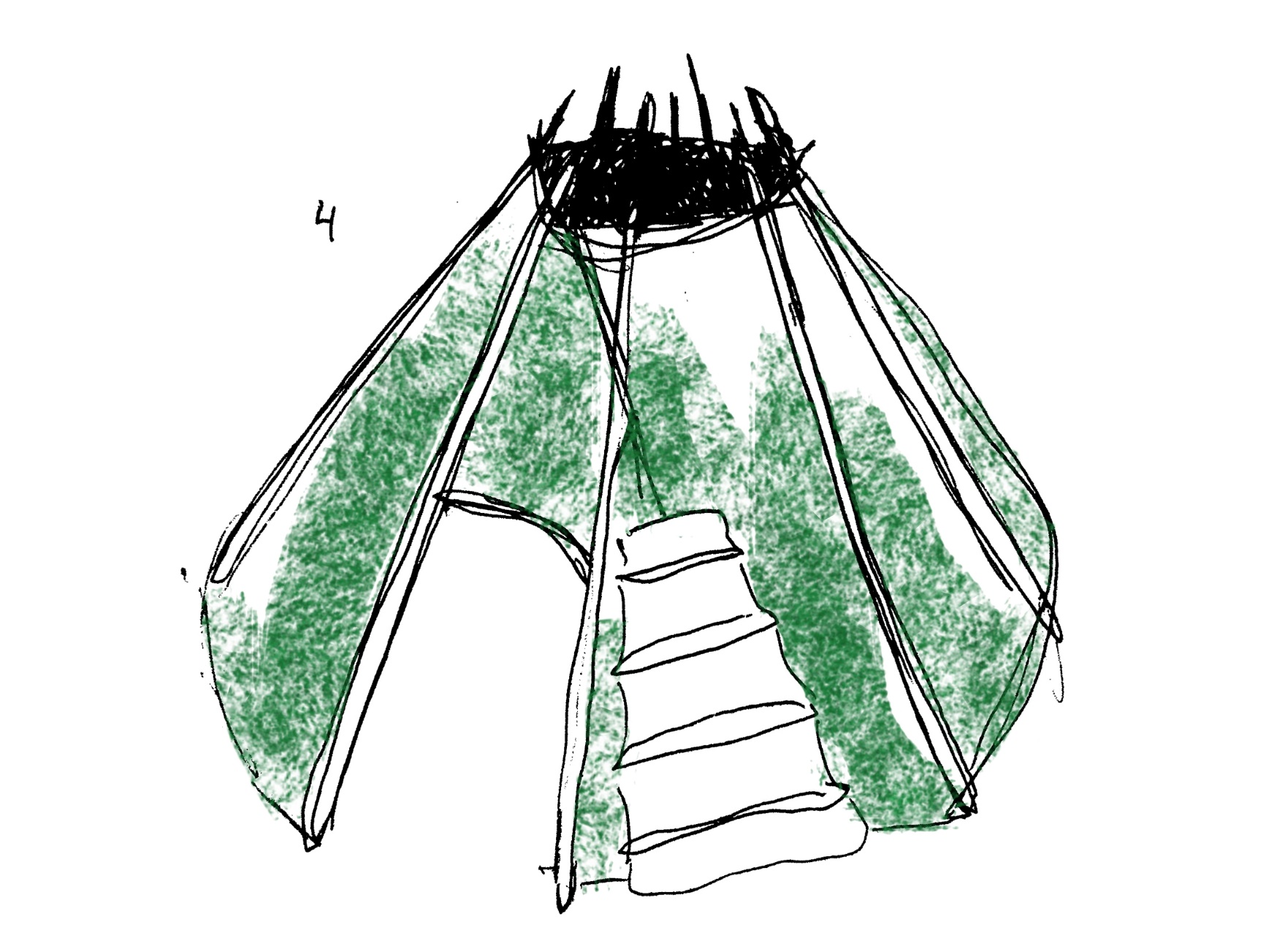 Millaista duodji-ajettelua näet tässä kuvassa?
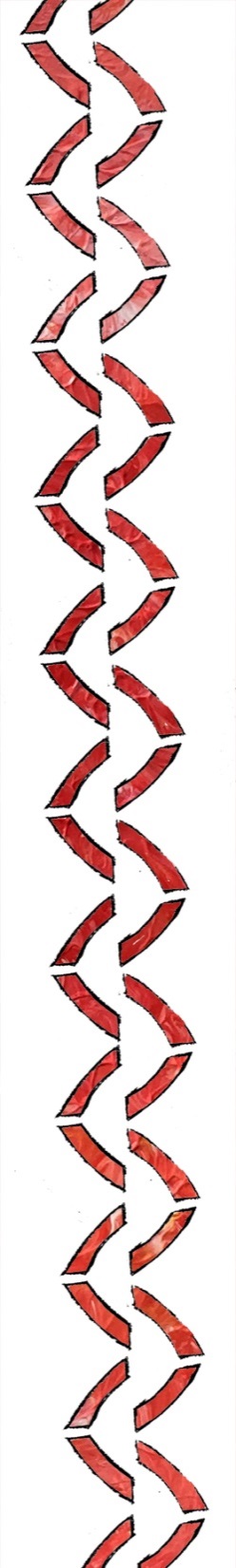 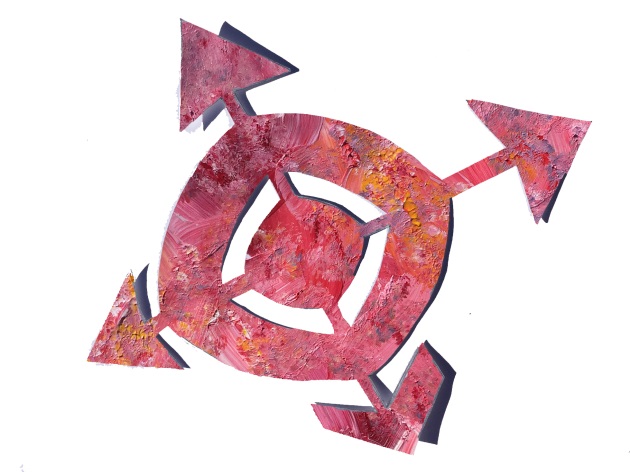 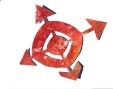 … ja iso!
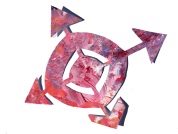 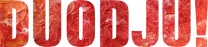 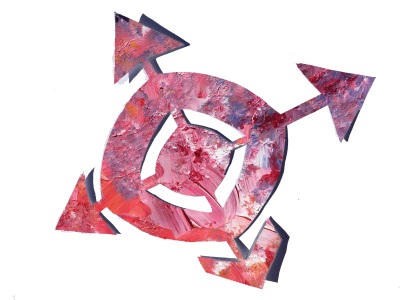 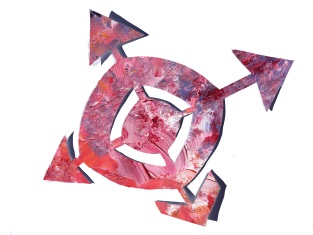 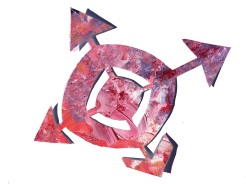 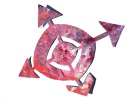 Millaista duodji-ajattelua näet tässä kuvassa?
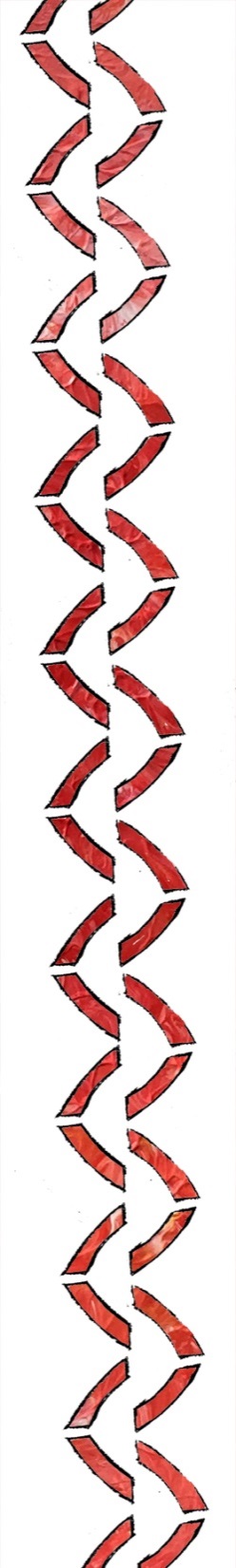 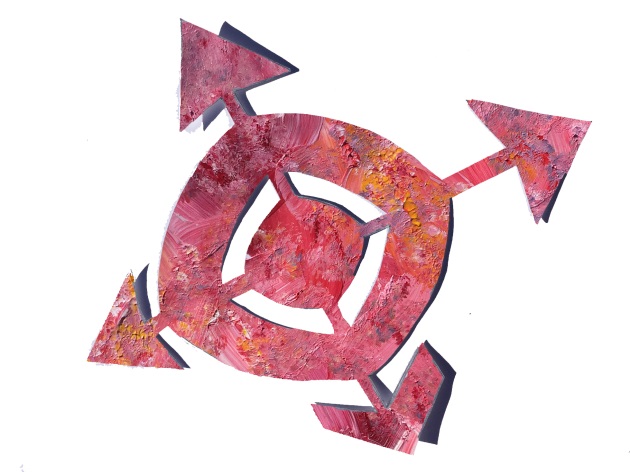 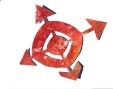 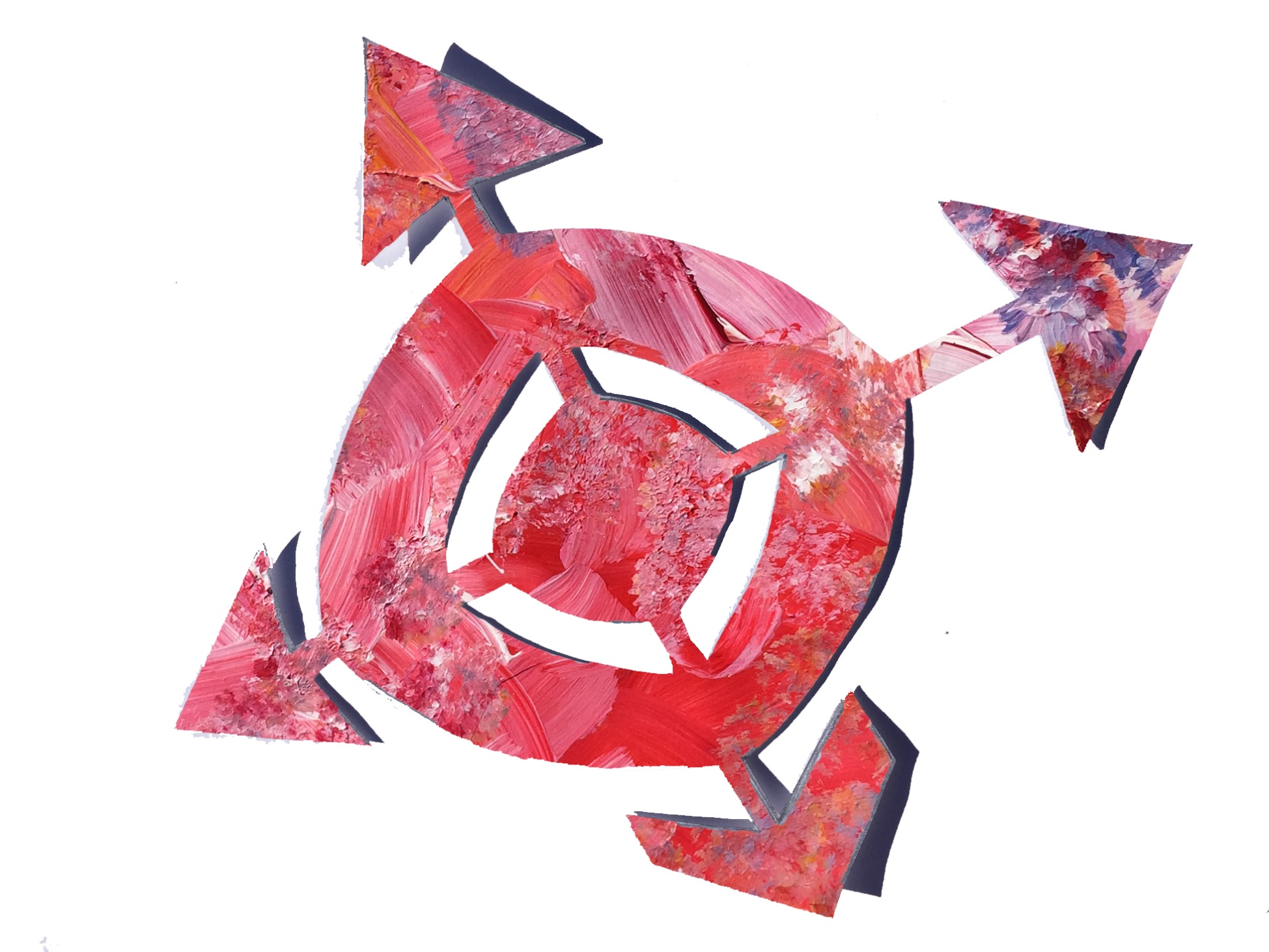 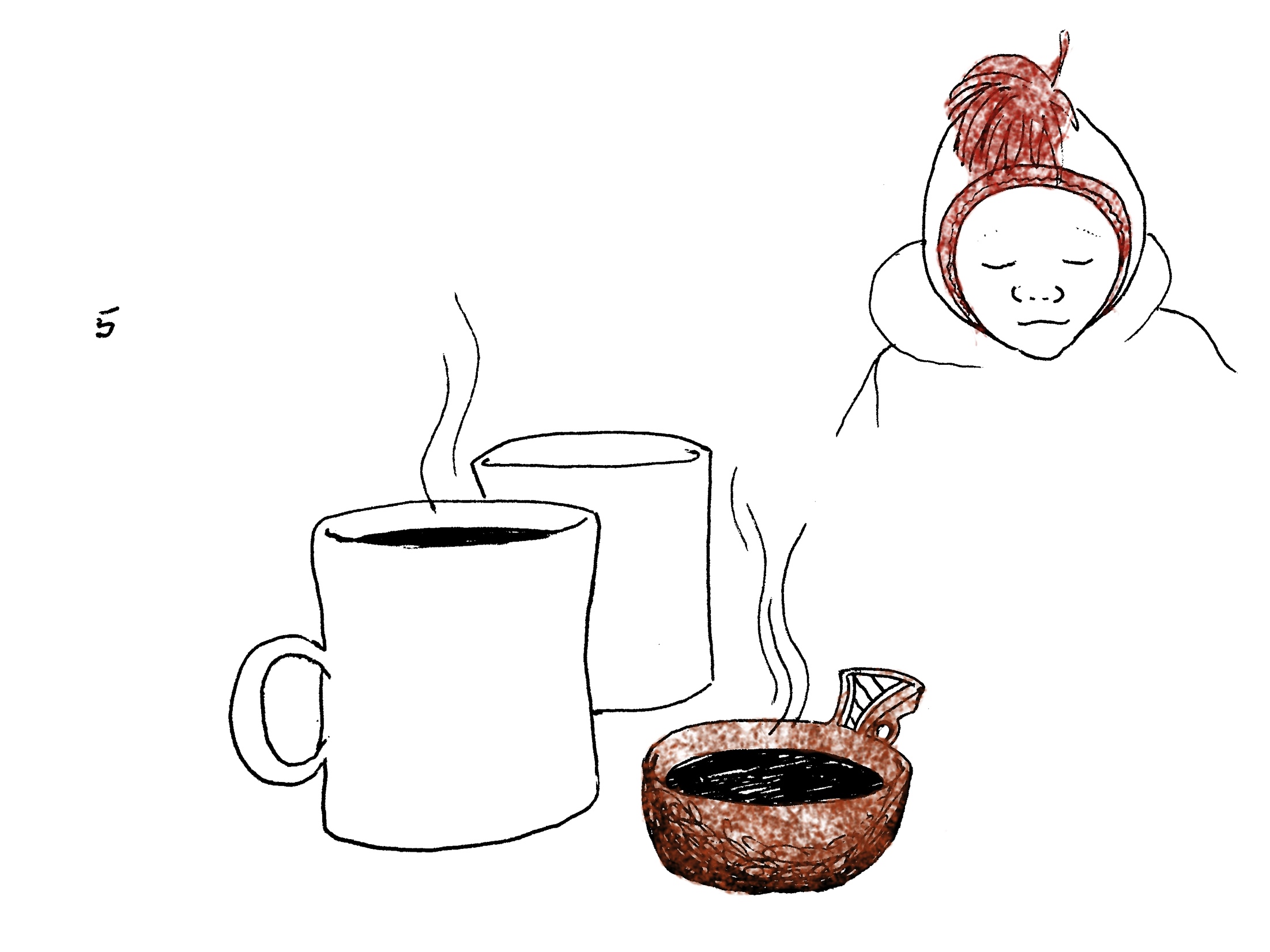 Duodji-ajattelu liittyy arkipäivään
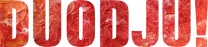 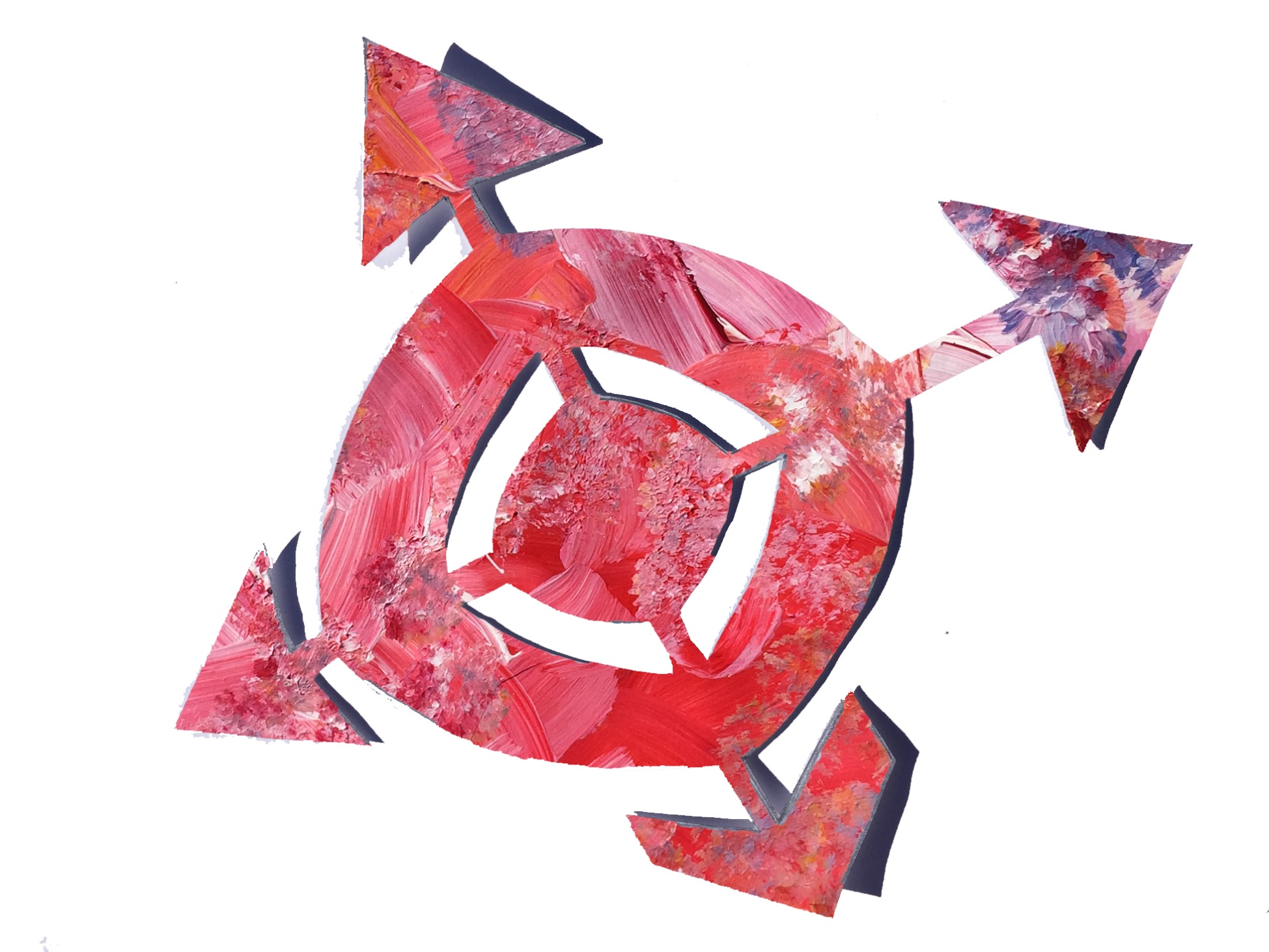 Millaista duodji-ajattelua näet tässä kuvassa?
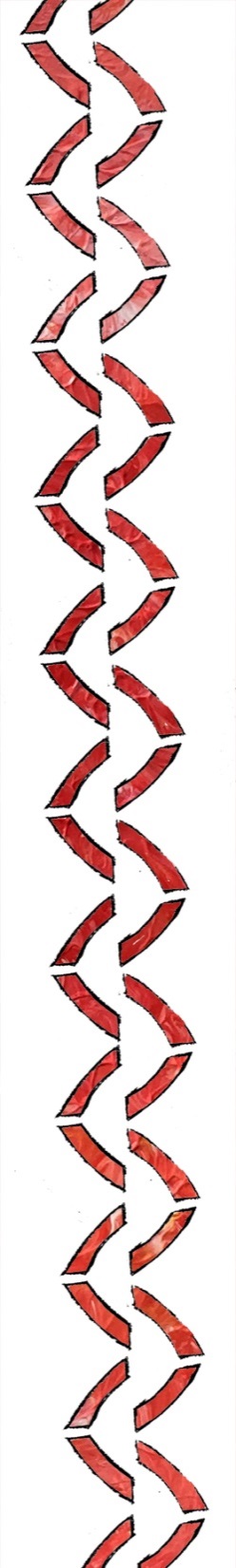 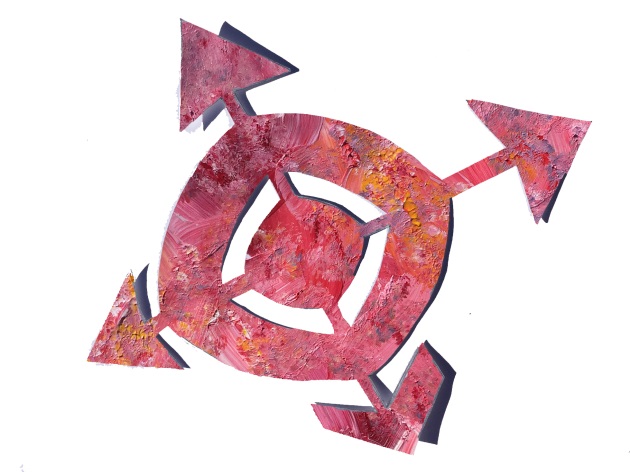 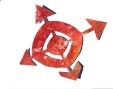 … ja juhlaan!
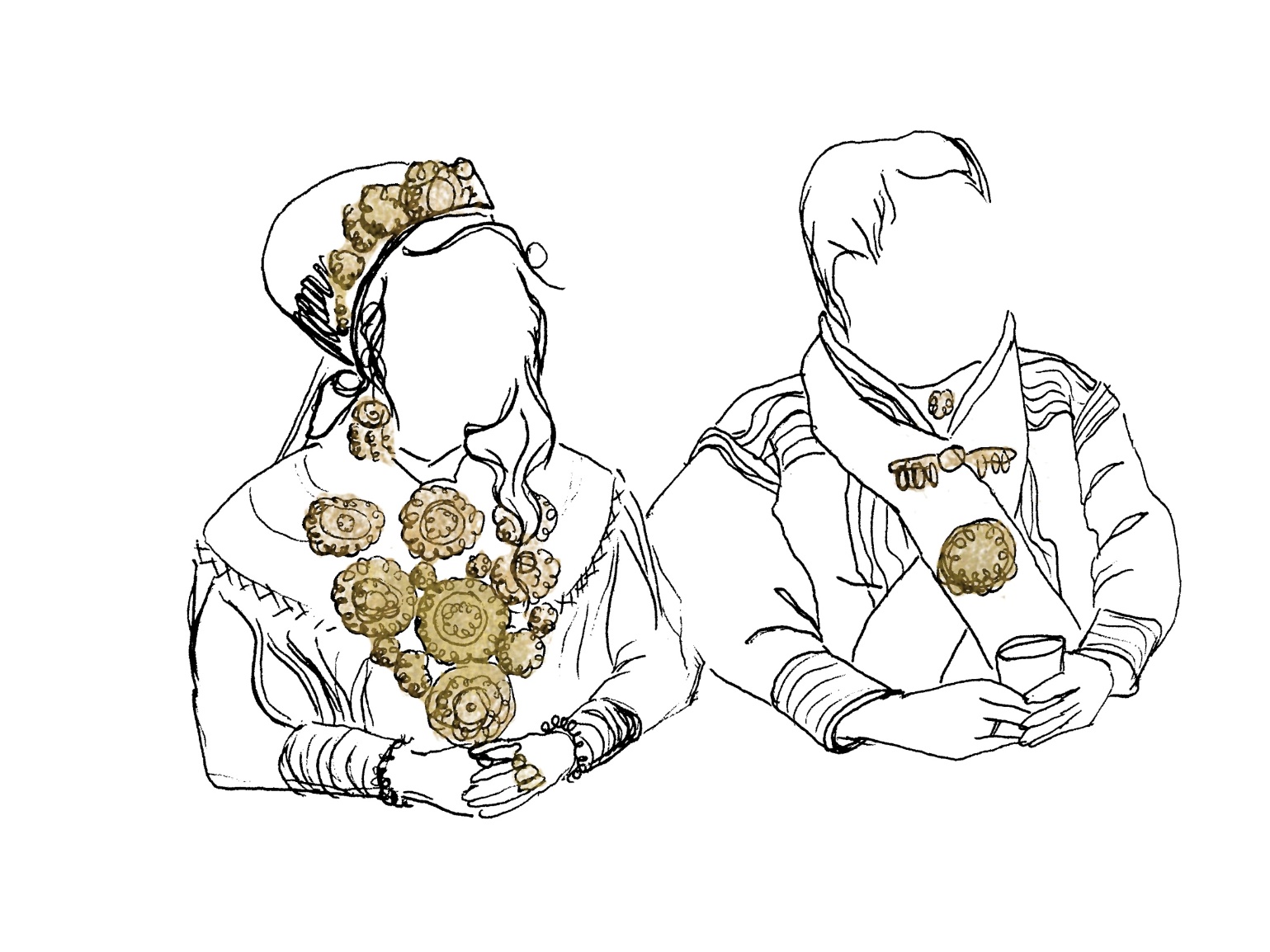 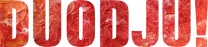 Mikä oikeastaan on duodjia ja duodji-ajattelua?
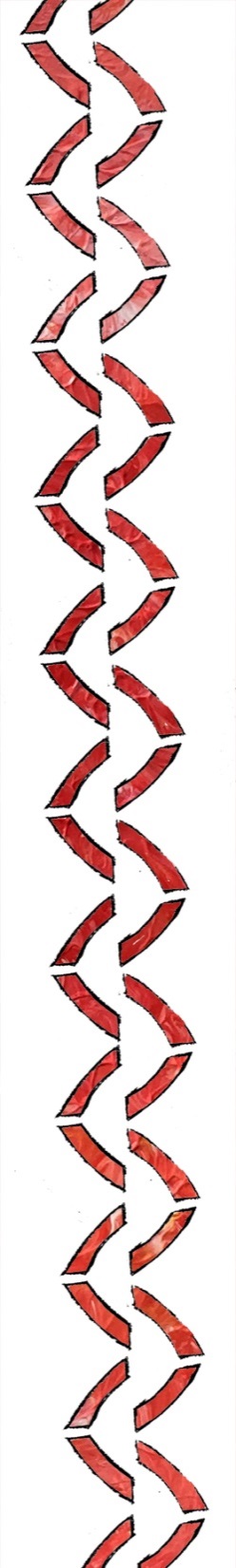 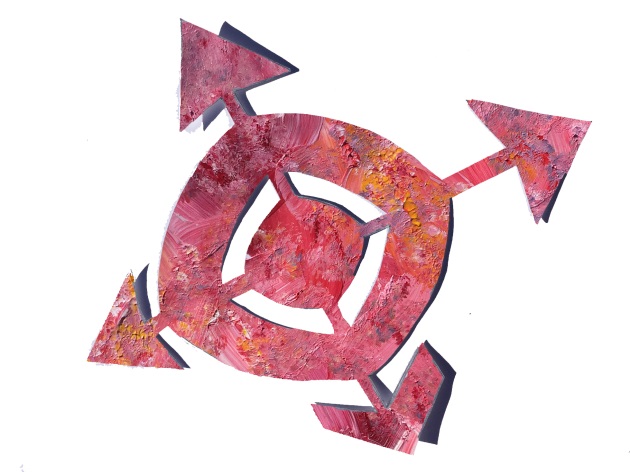 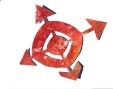 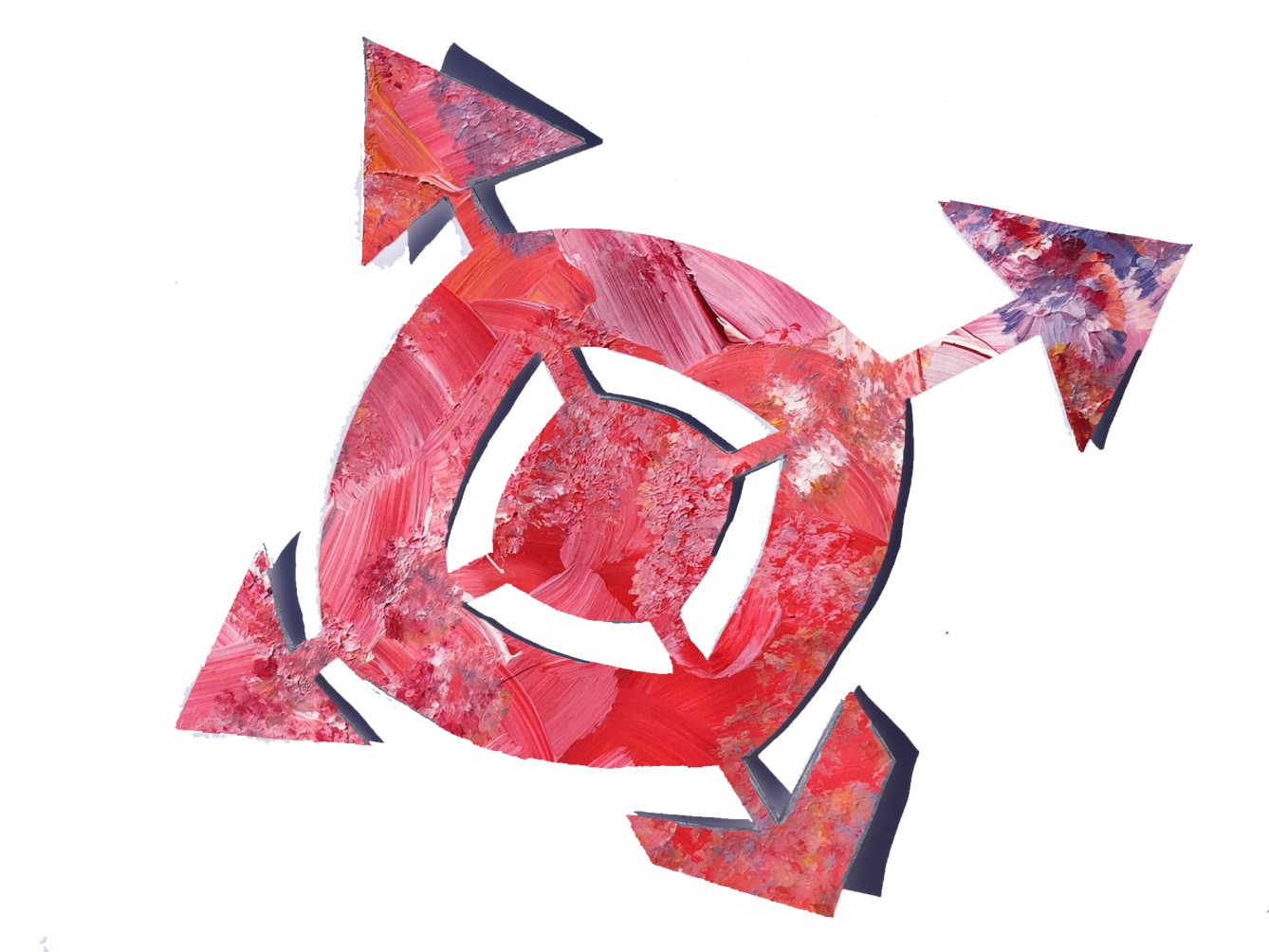 Mistä eri paikoista löytyy duodji-ajattelua?
Kovat käsityöt
Korut ja koristeet
Pehmeät käsityöt
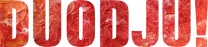 Abstrakti tai aineeton duodji
Materiaalien hankkiminen ja työstäminen
Arjen ekologiset valinnat
Duodji-ajattelu on arkipäivän asioiden ratkaisemista soveliailla keinoilla.
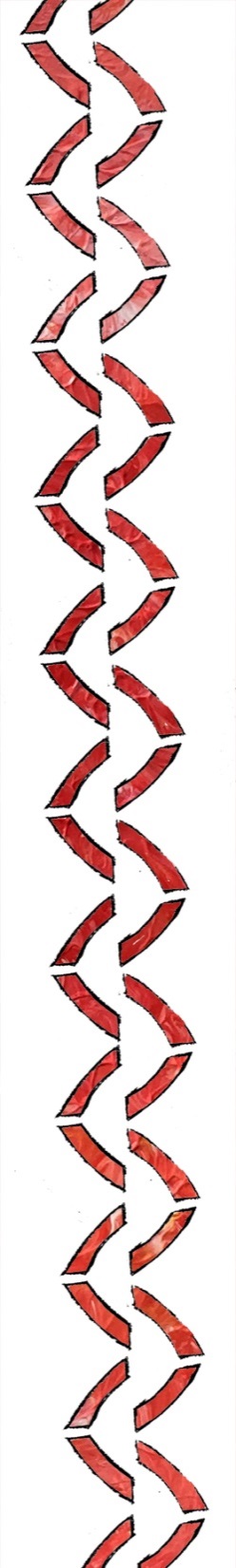 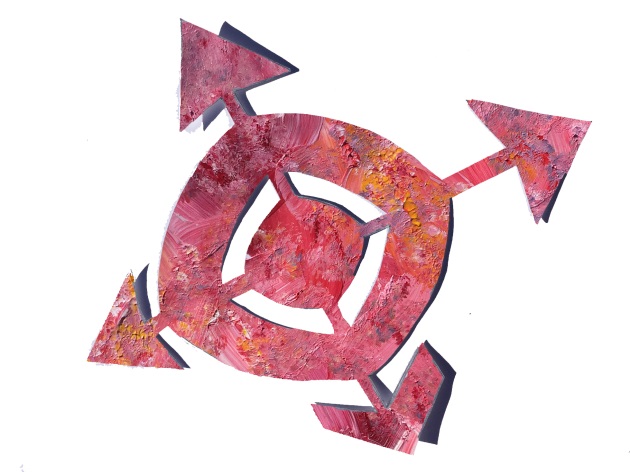 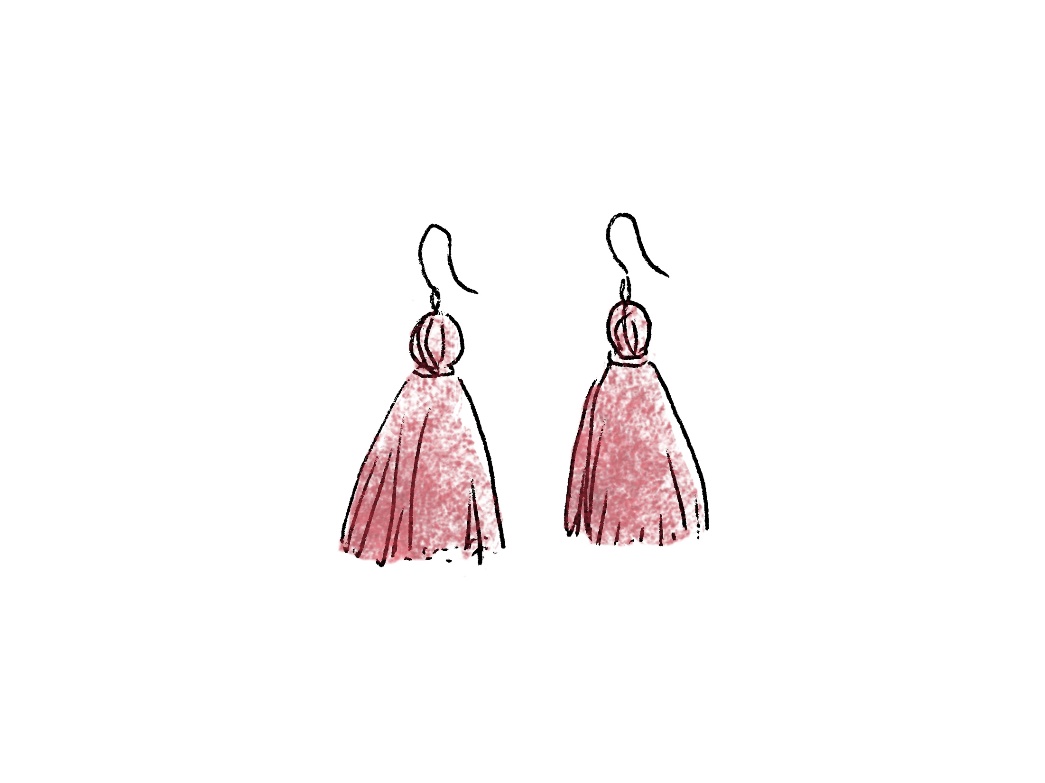 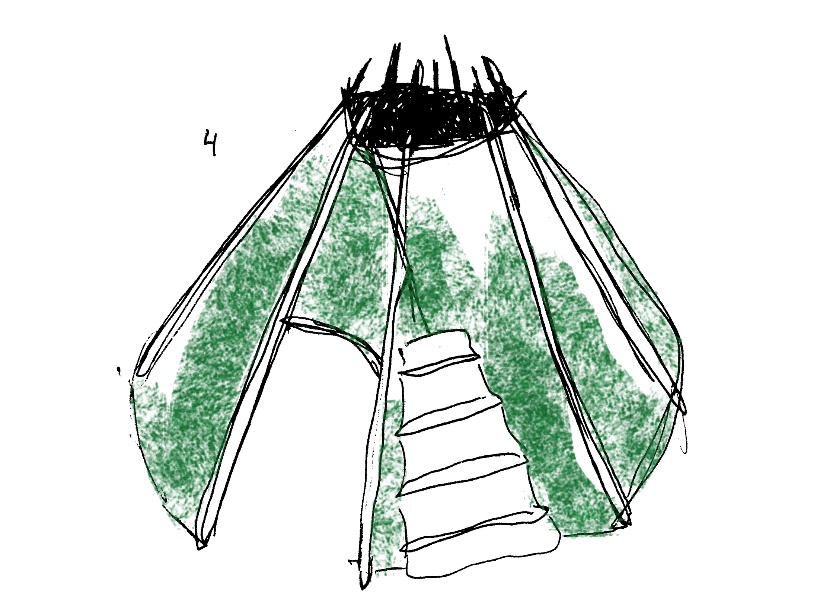 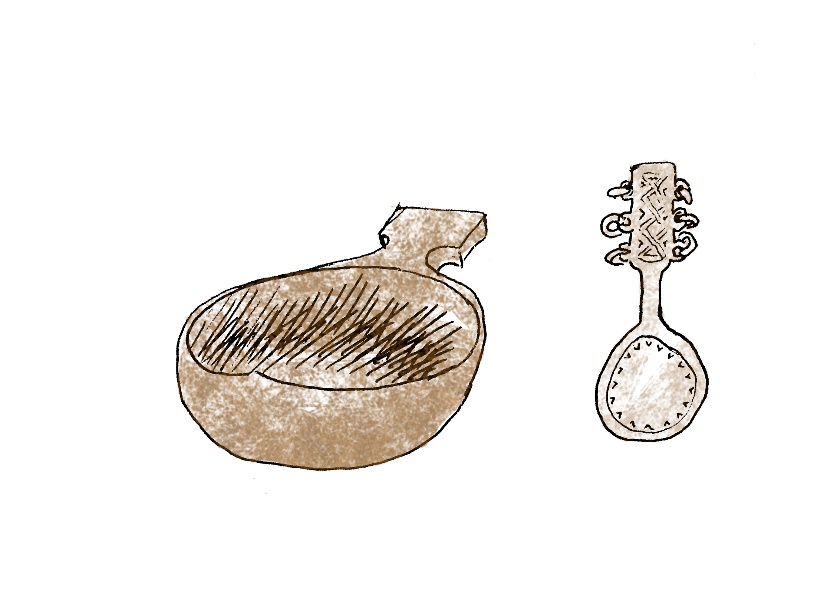 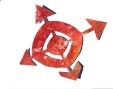 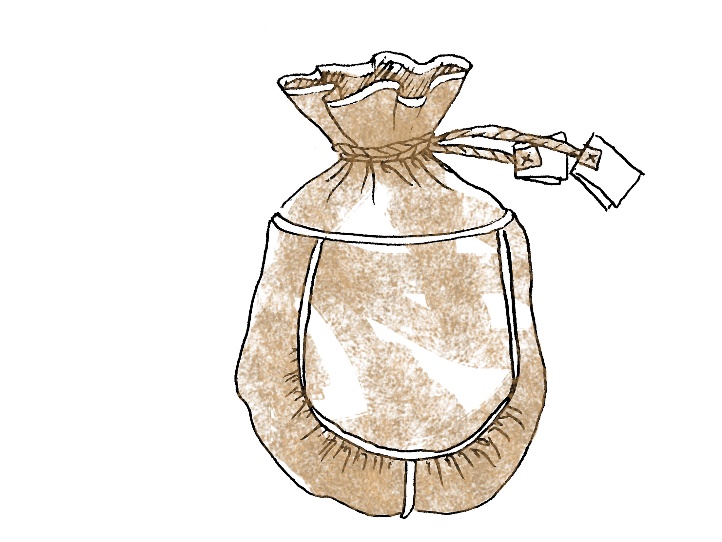 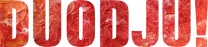 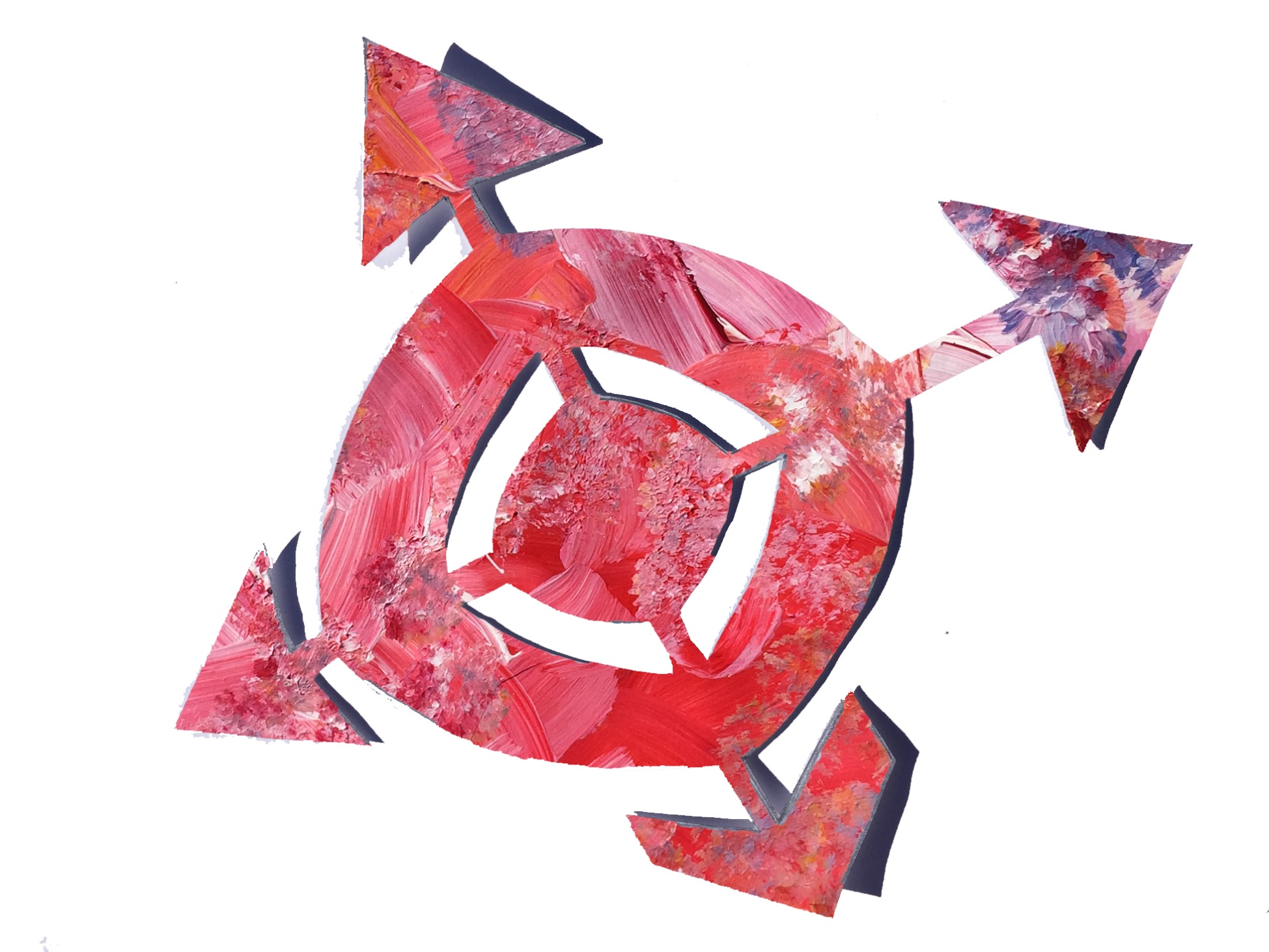 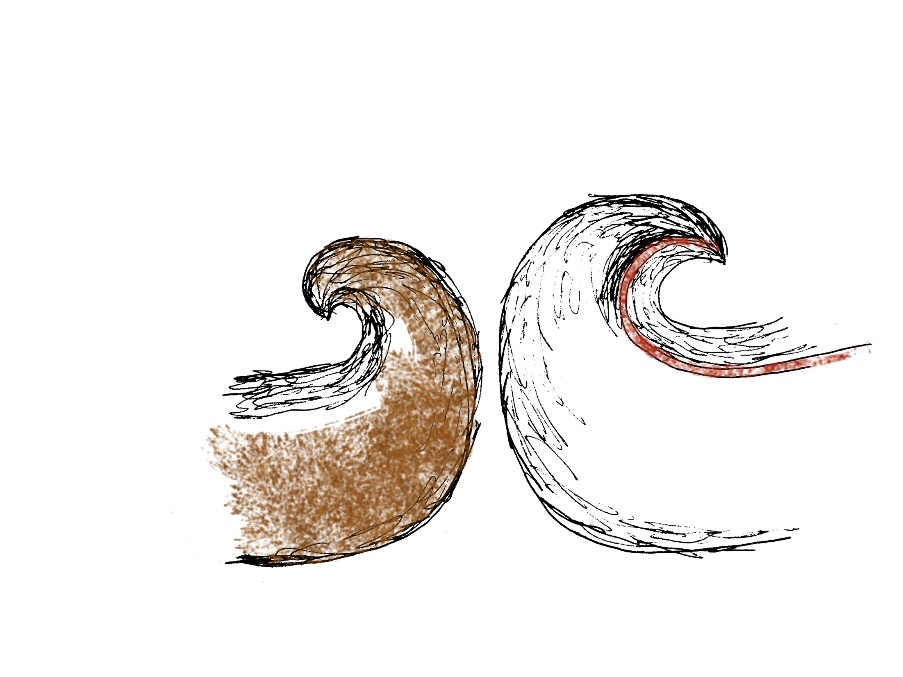 Mieti ja kirjoita
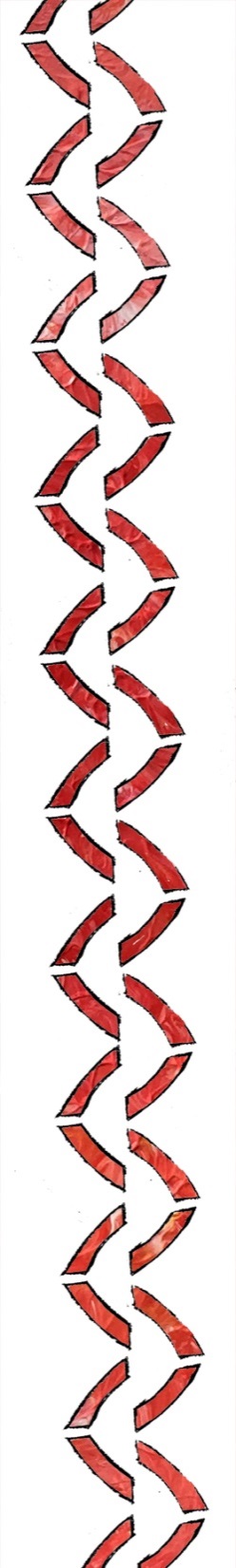 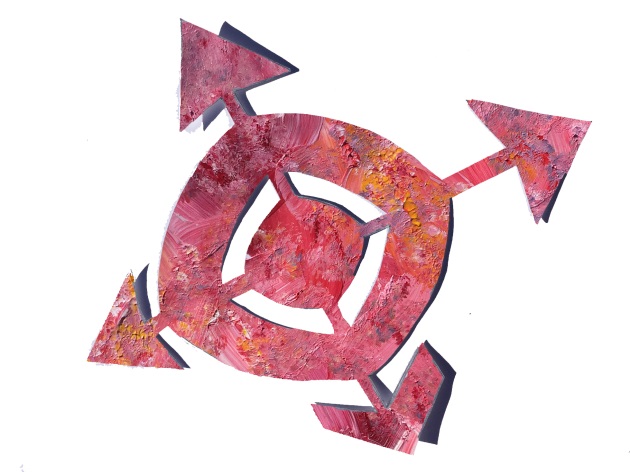 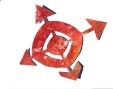 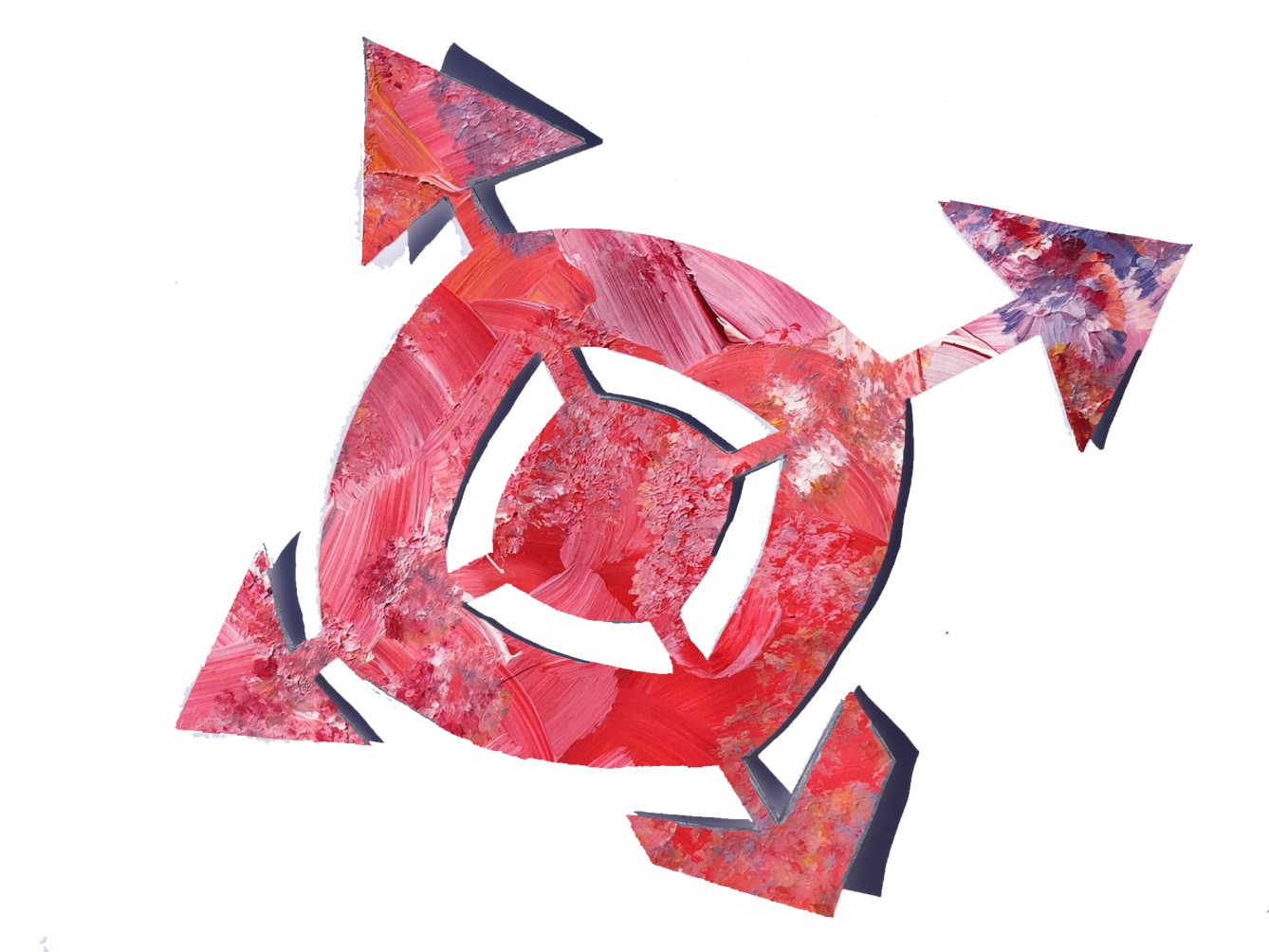 Millaiset käsityöt ovat sinun mielestäsi kauniita? Entä mukavia? Millaisia ominaisuuksia niissä on?
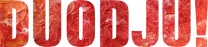